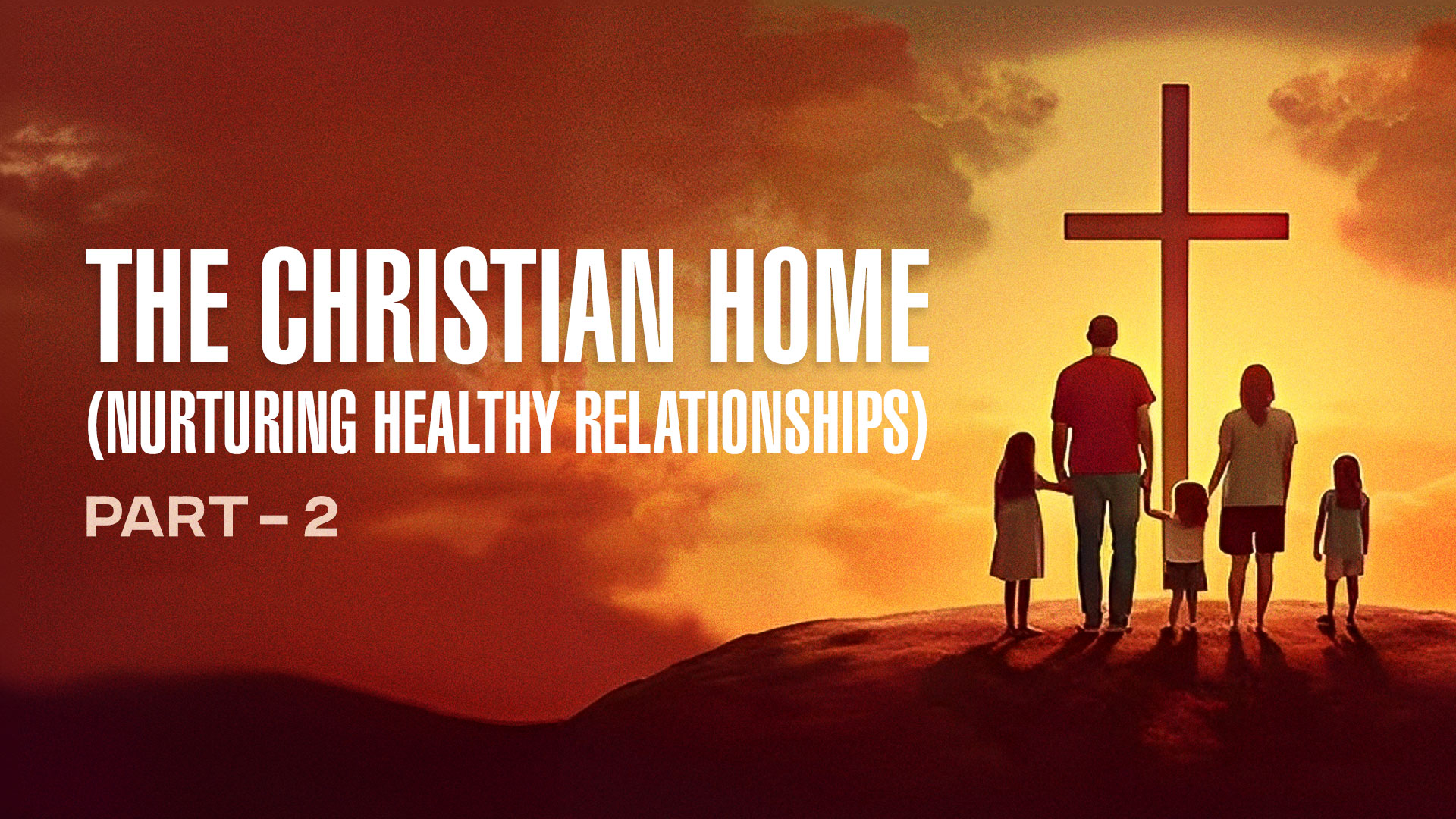 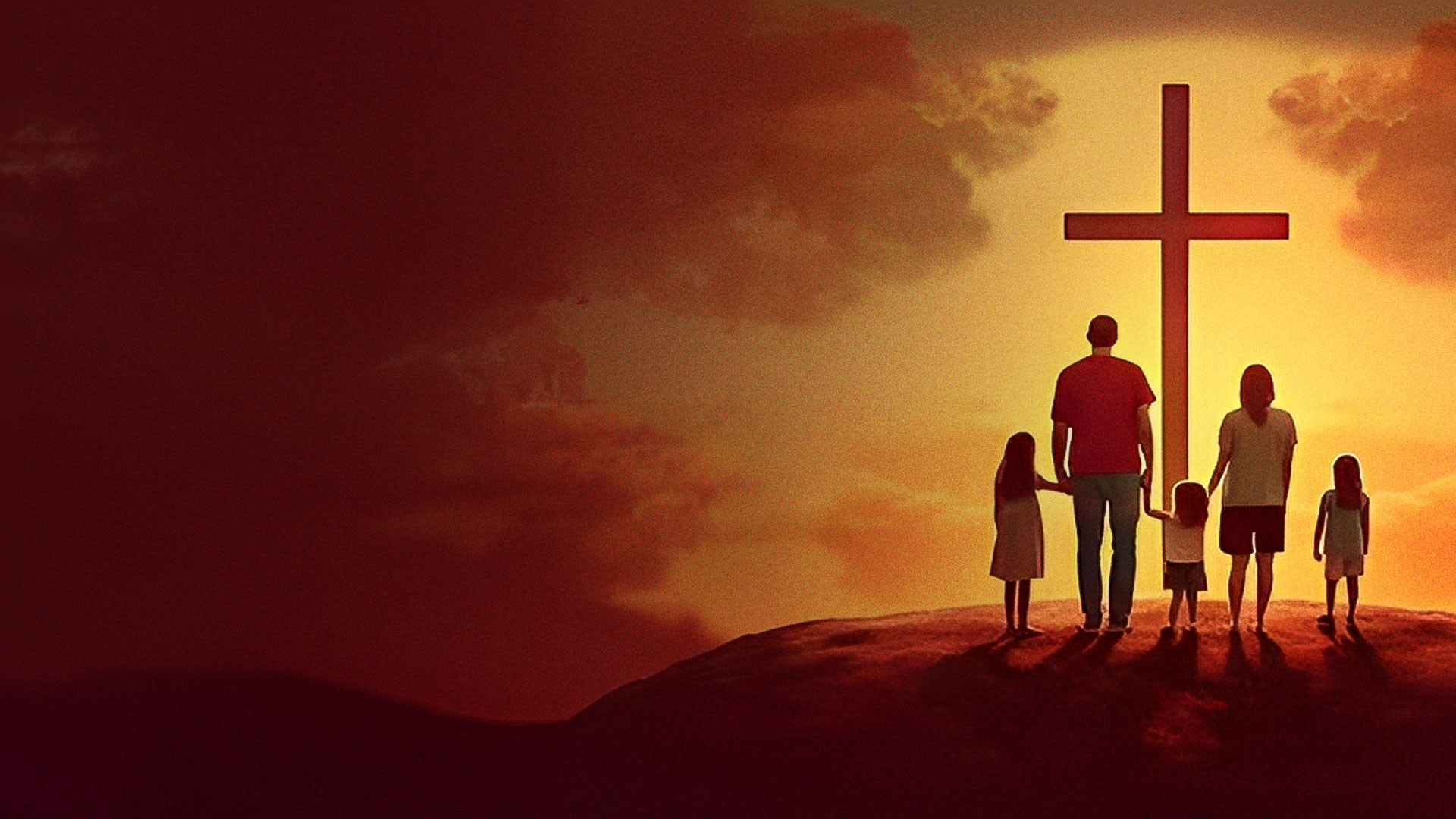 UNDERSTANDING OUR DIFFERENT WORLDS
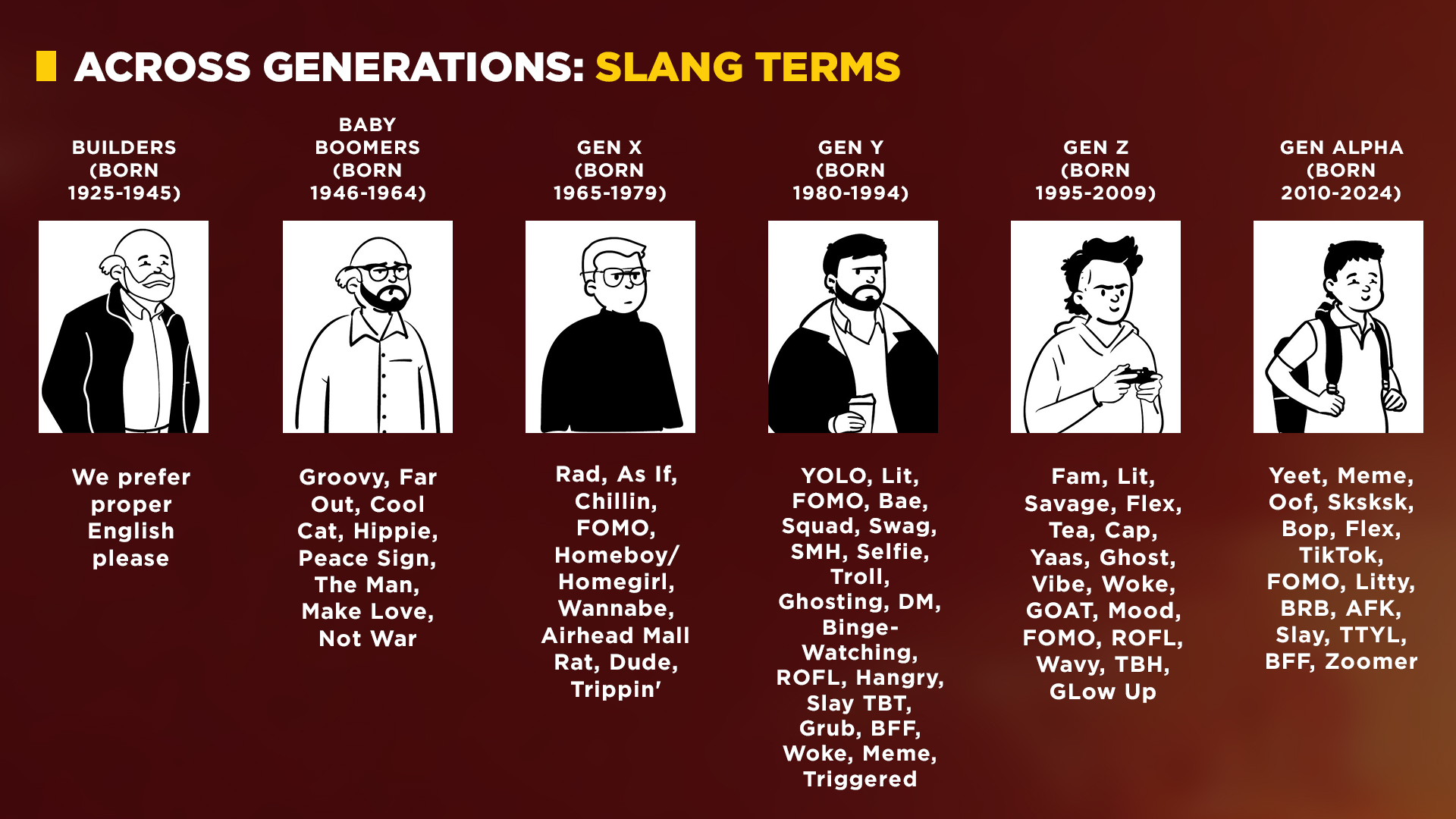 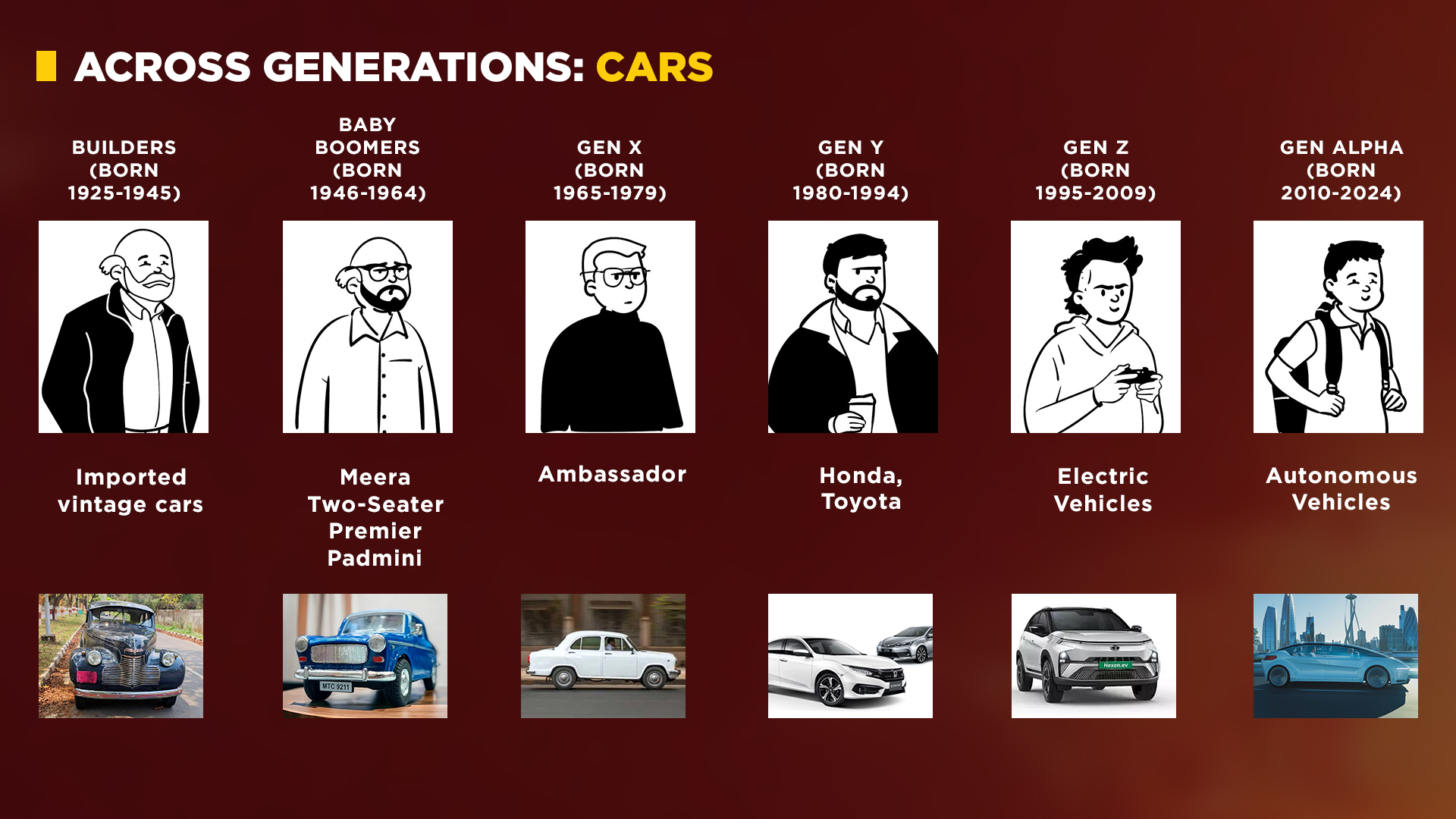 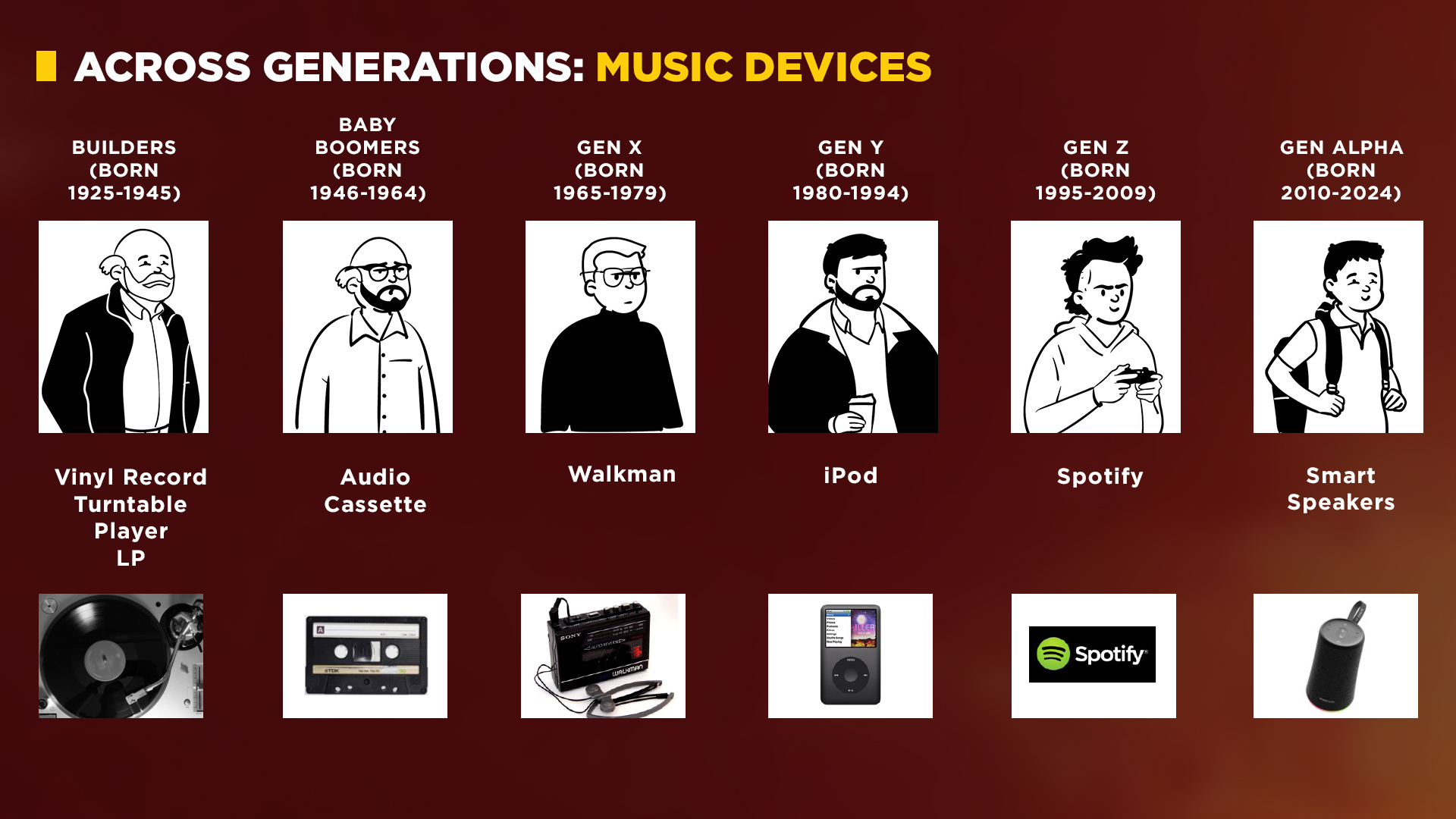 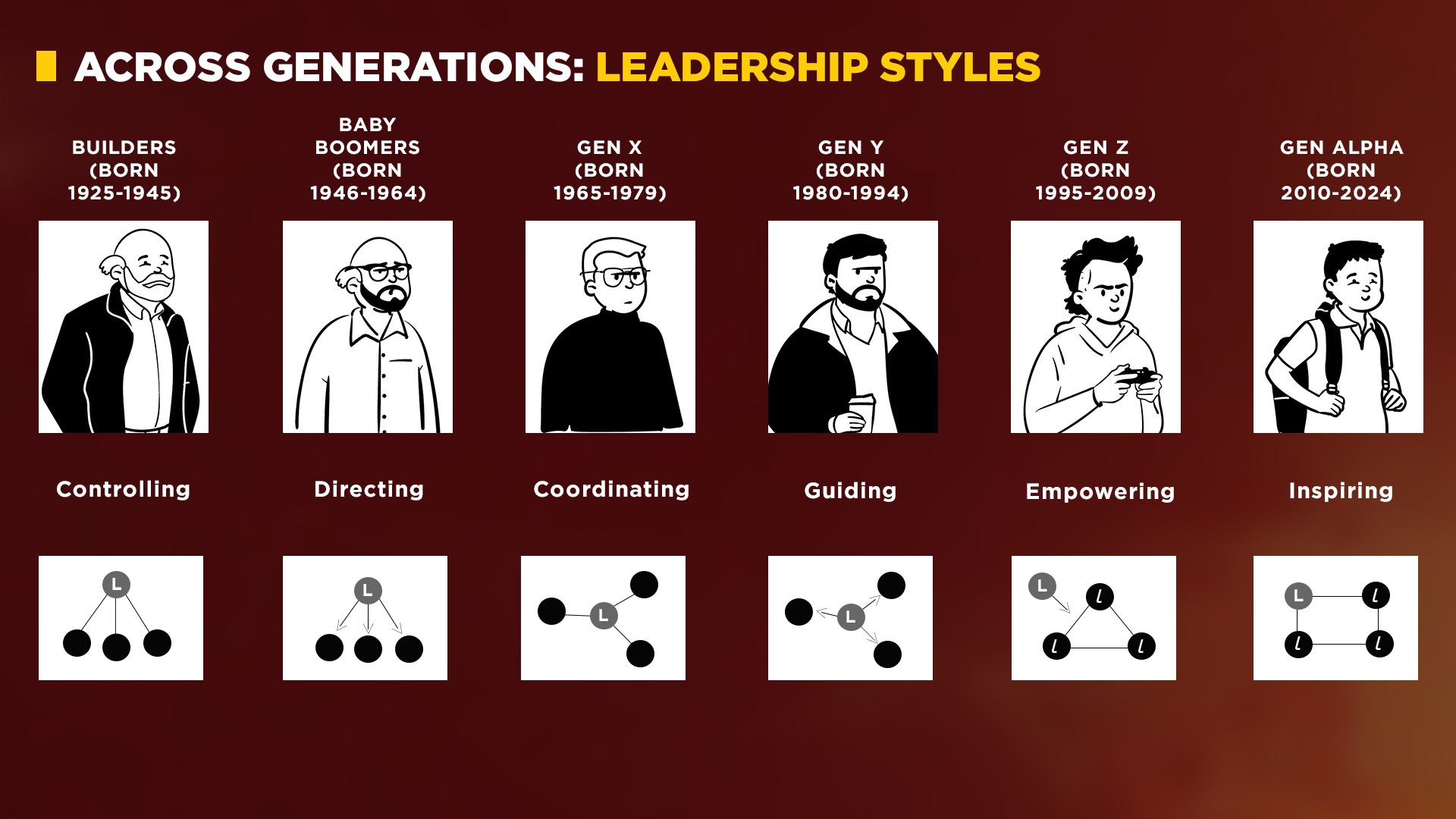 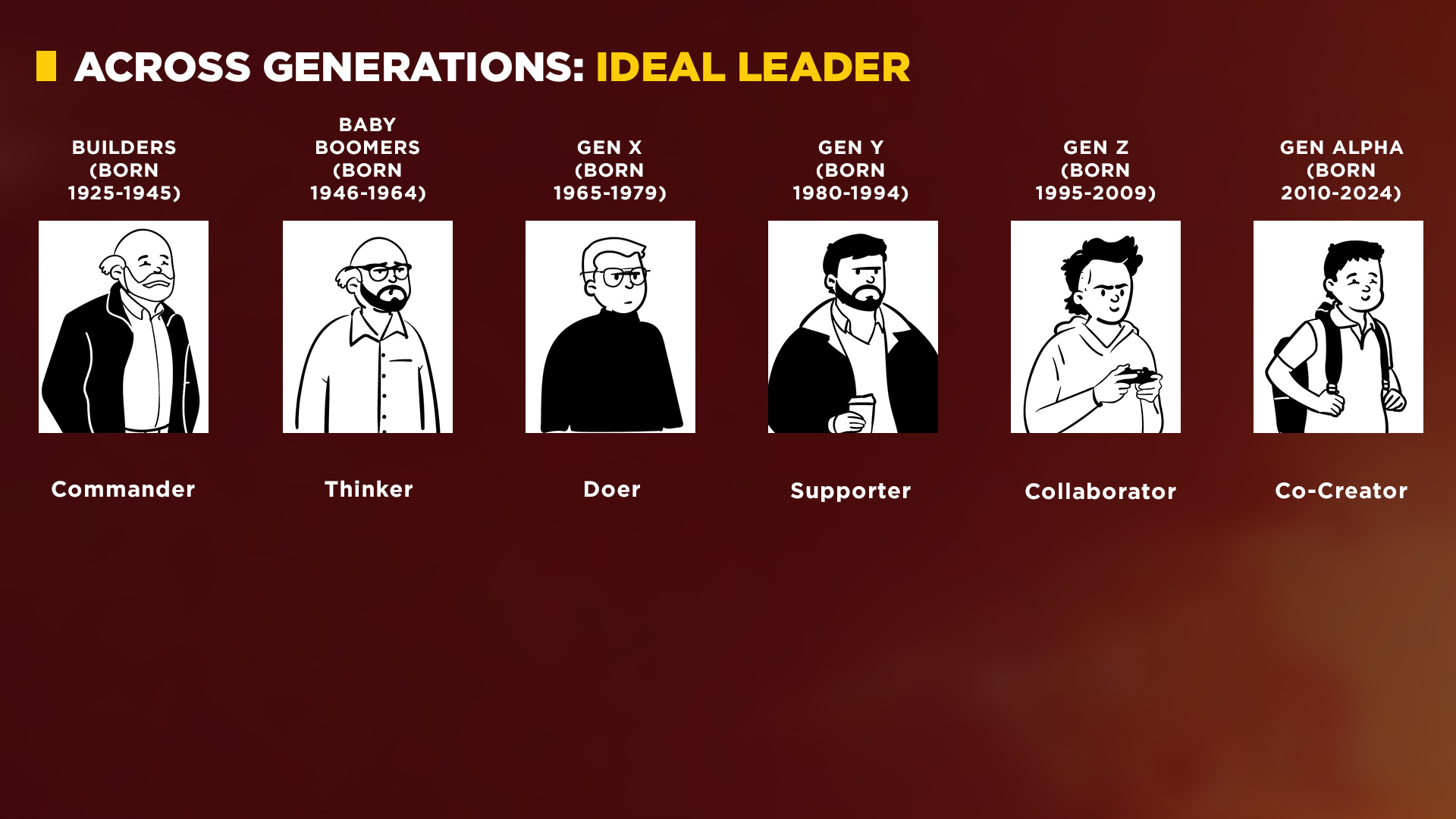 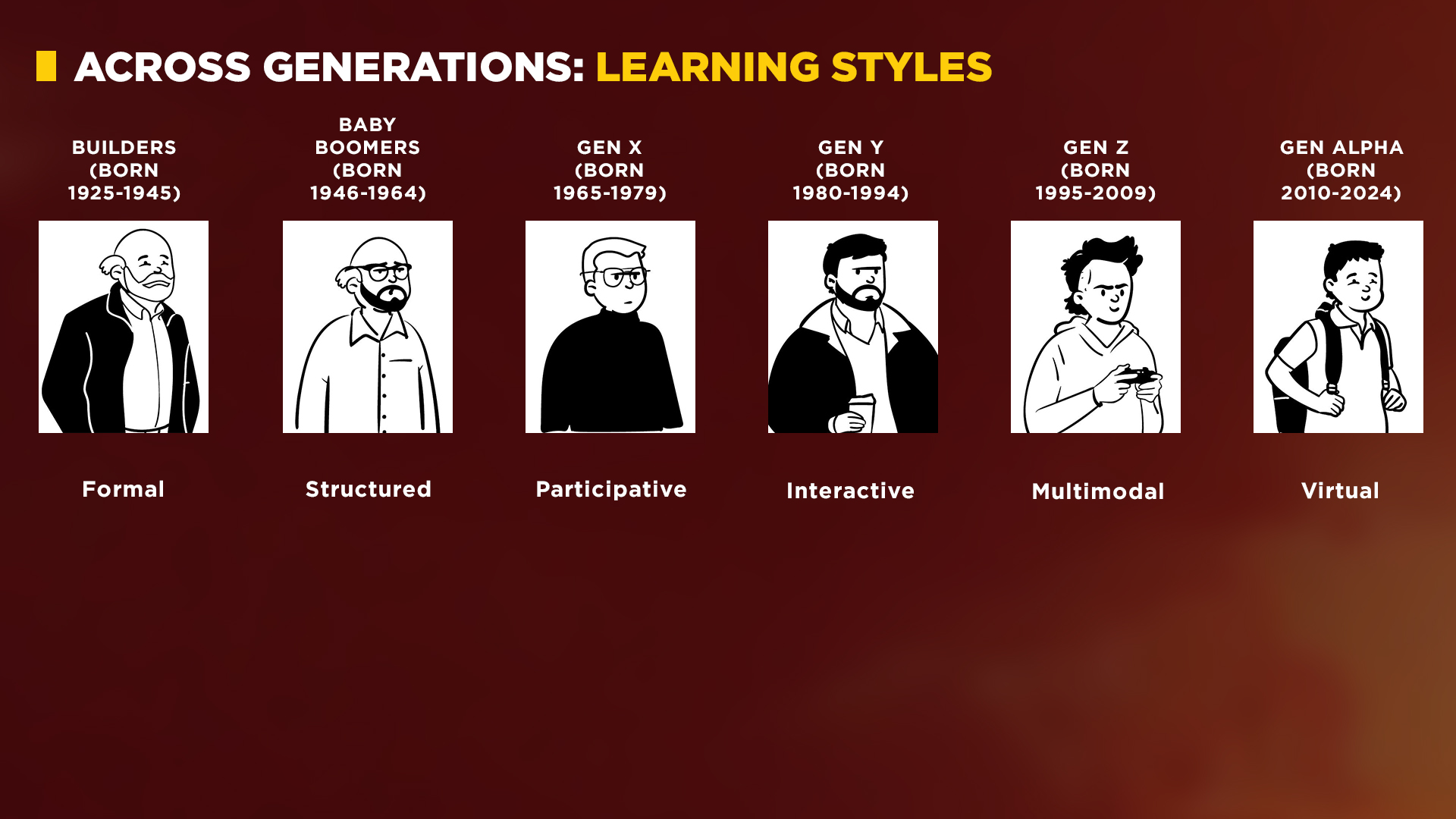 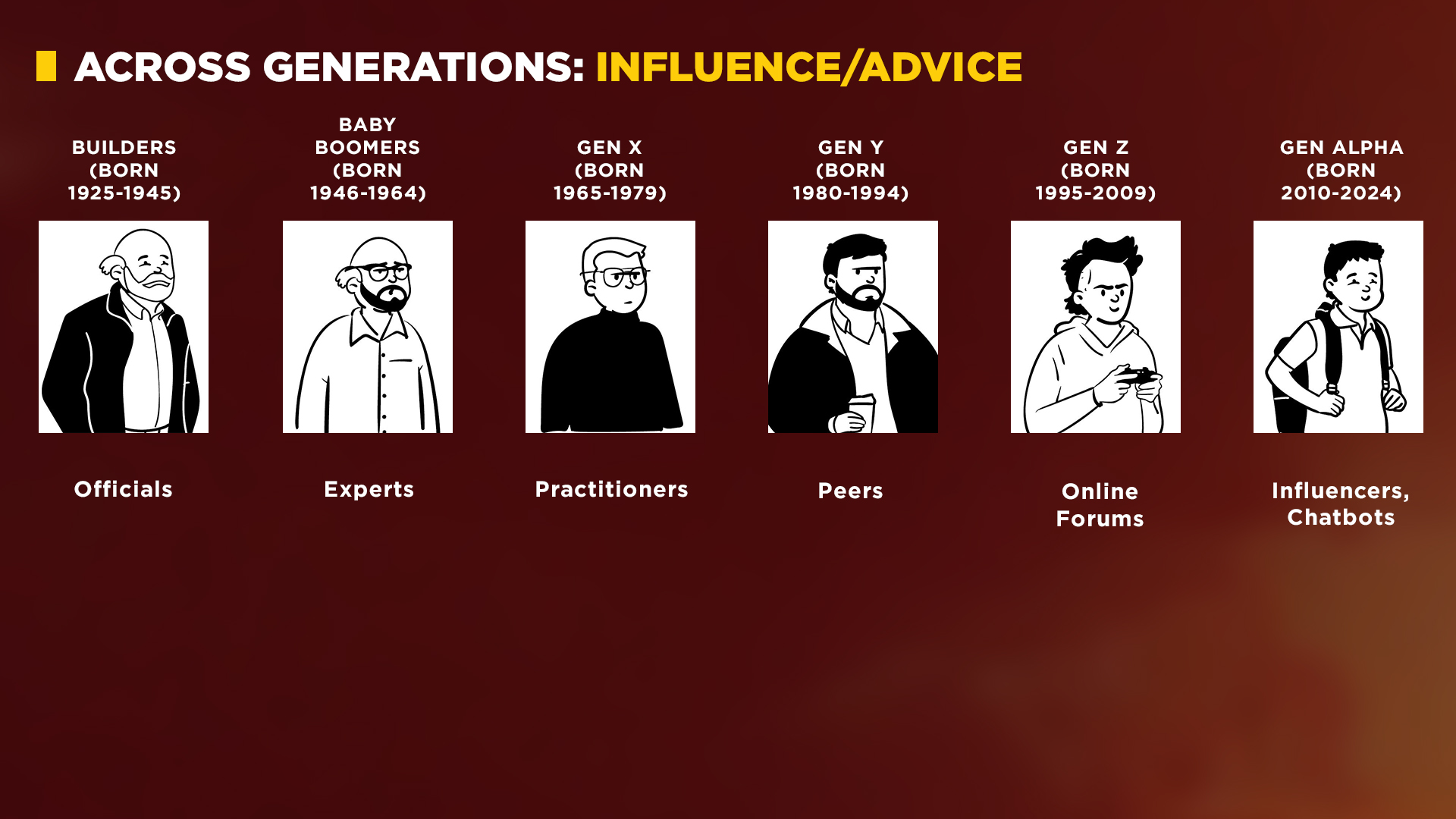 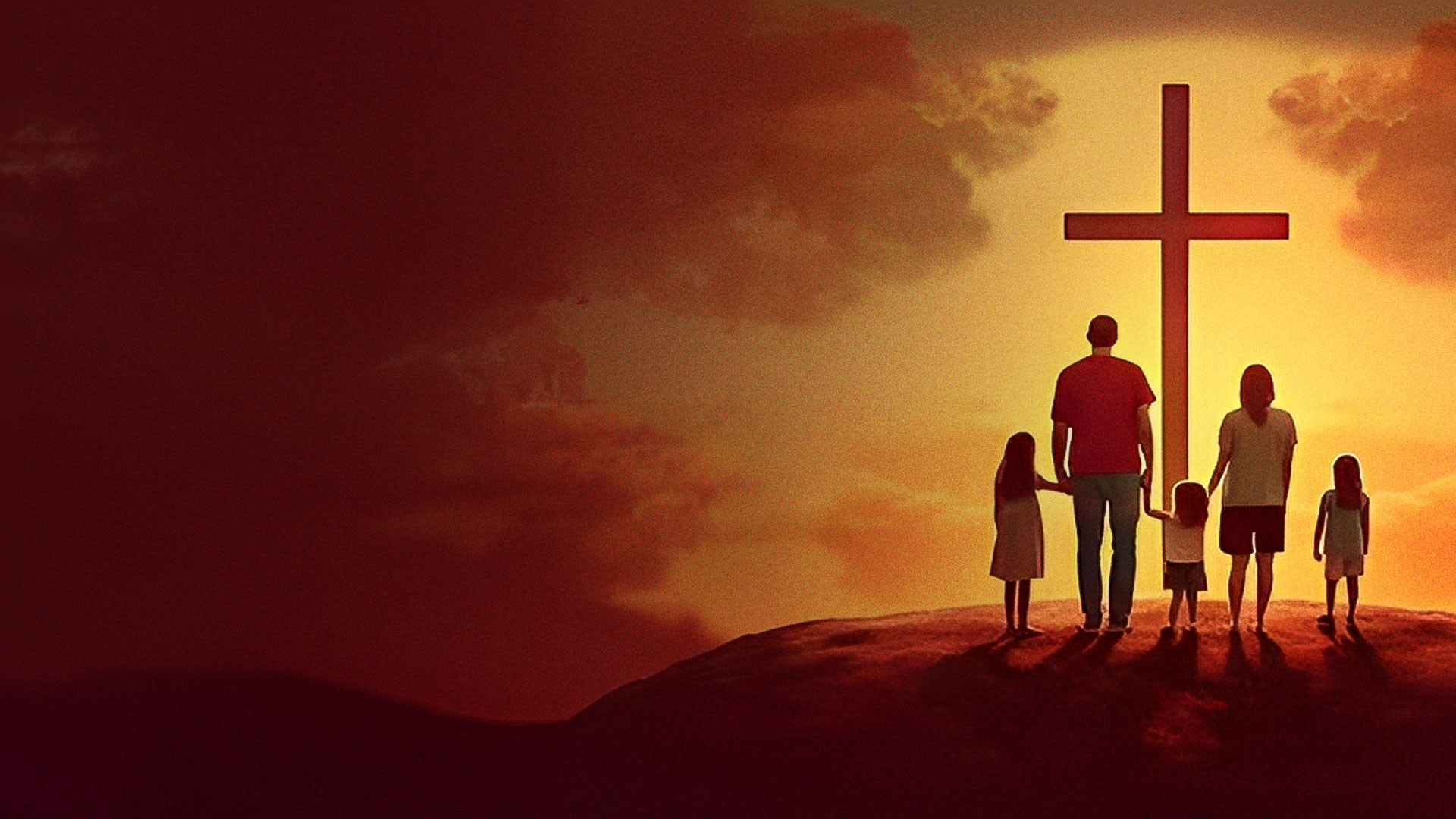 NURTURING HEALTHY RELATIONSHIPS - FOUR BIBLICAL PRINCIPLES
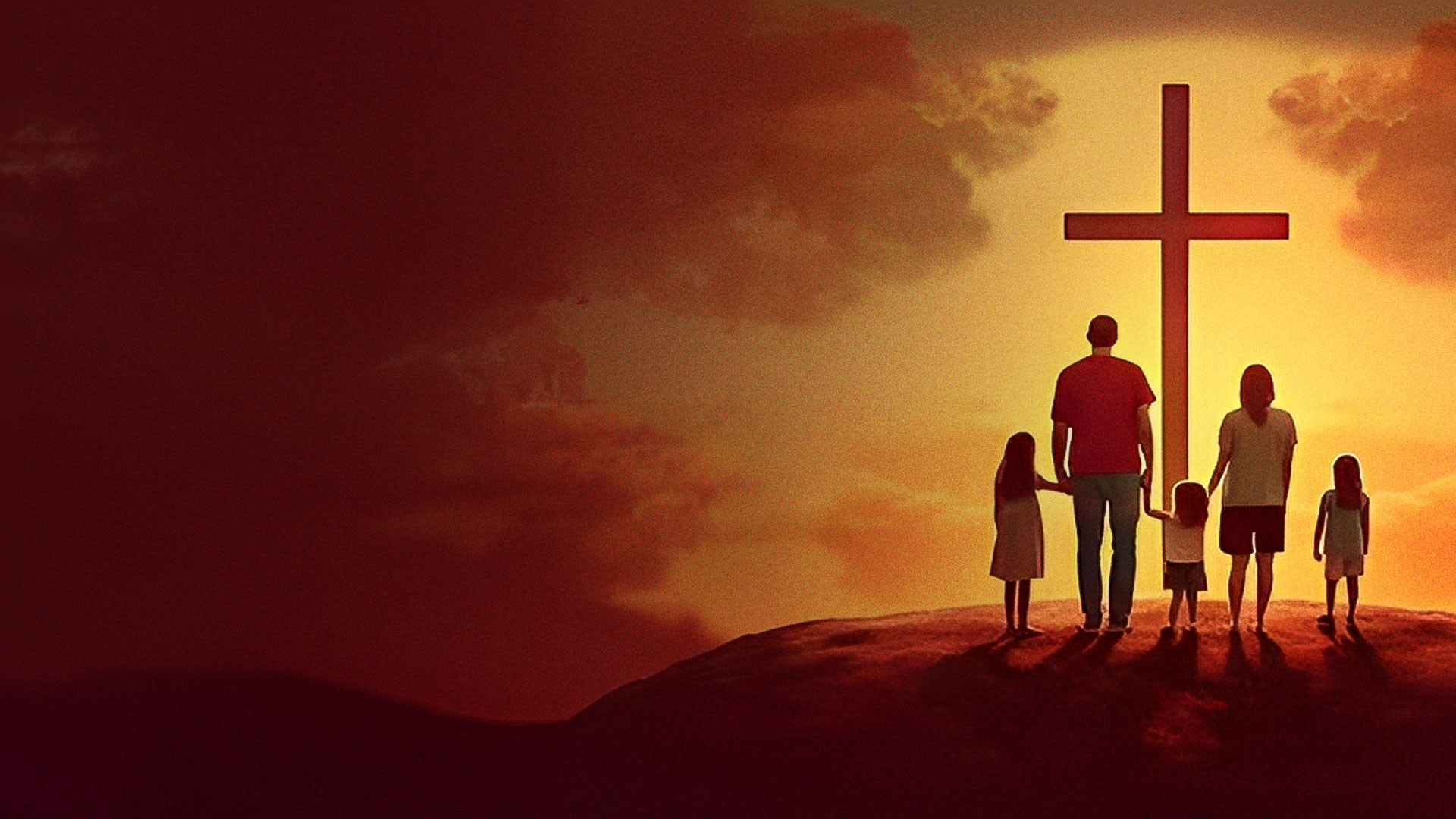 1. SHOW UNCONDITIONAL, SACRIFICIAL, YET TOUGH LOVE.
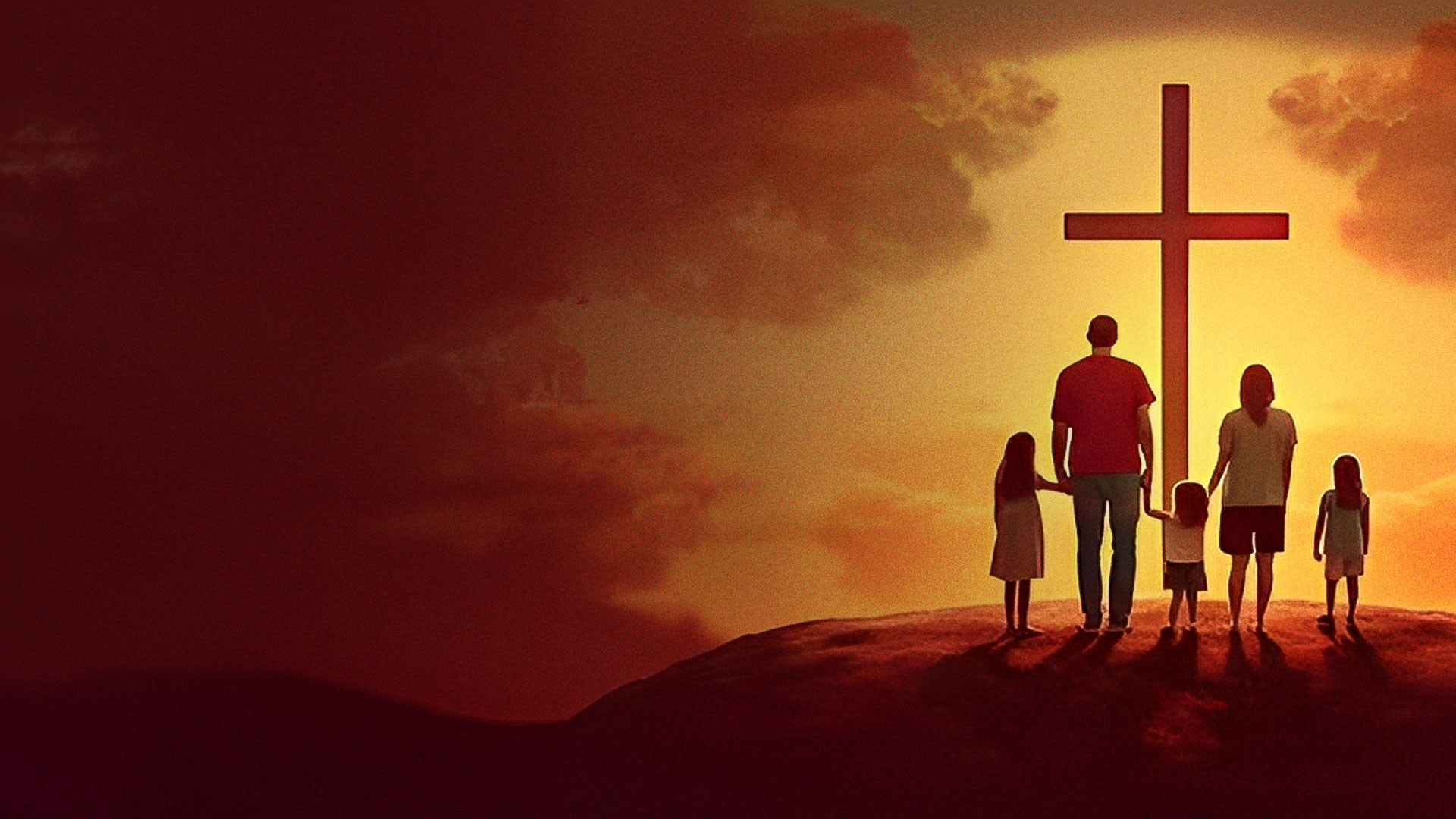 1 Corinthians 13:4-8
4 Love suffers long and is kind; love does not envy; love does not parade itself, is not puffed up; 
5 does not behave rudely, does not seek its own, is not provoked, thinks no evil; 
6 does not rejoice in iniquity, but rejoices in the truth; 
7 bears all things, believes all things, hopes all things, endures all things. 
8 Love never fails…
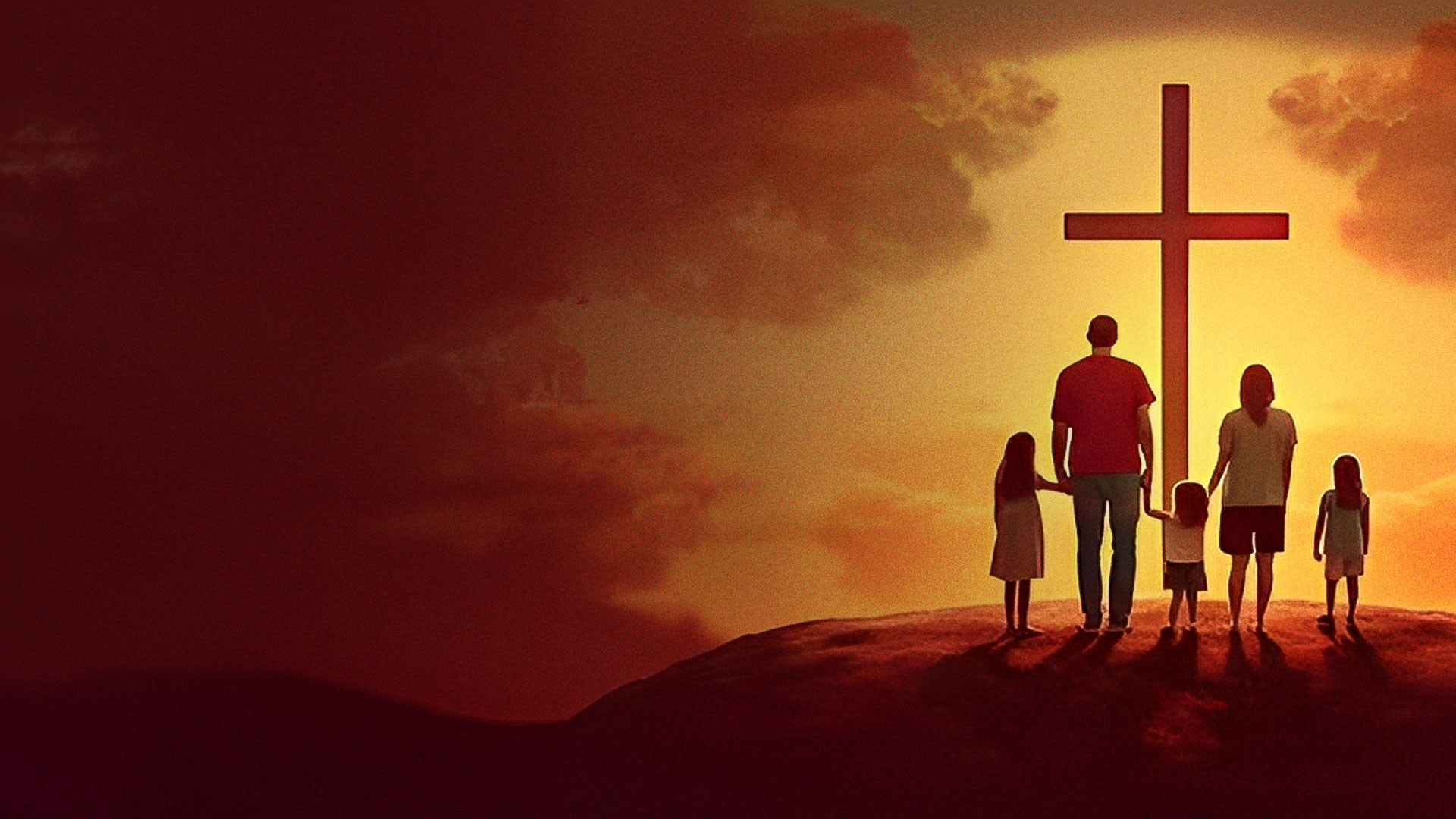 Hebrews 12:6,7
6 for whom the Lord loves He chastens, and scourges every son whom He receives." 
7 If you endure chastening, God deals with you as with sons; for what son is there whom a father does not chasten?
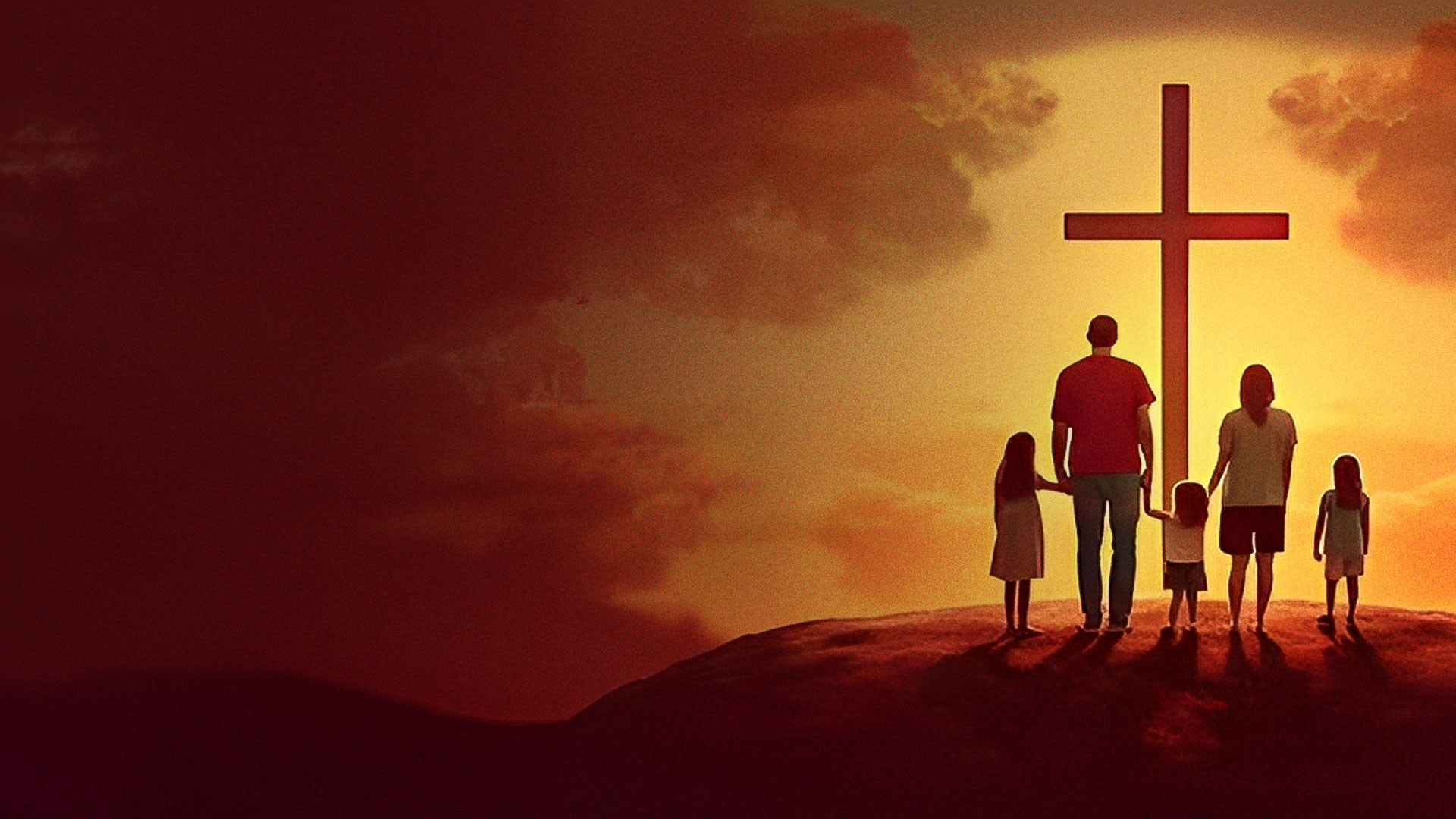 2. DEMONSTRATE HONOR (RESPECT).
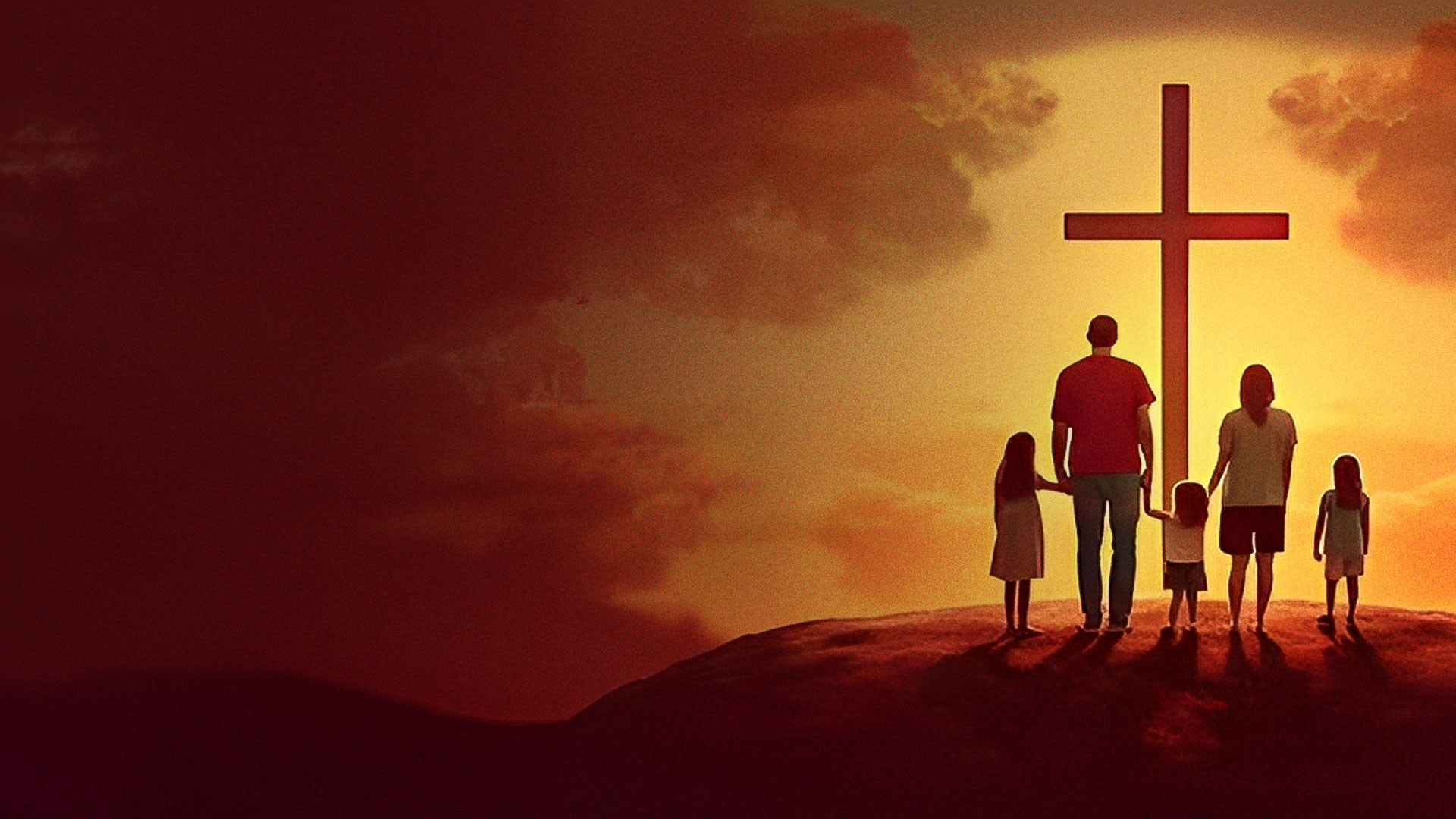 Ephesians 5:21  
submitting to one another in the fear of God.
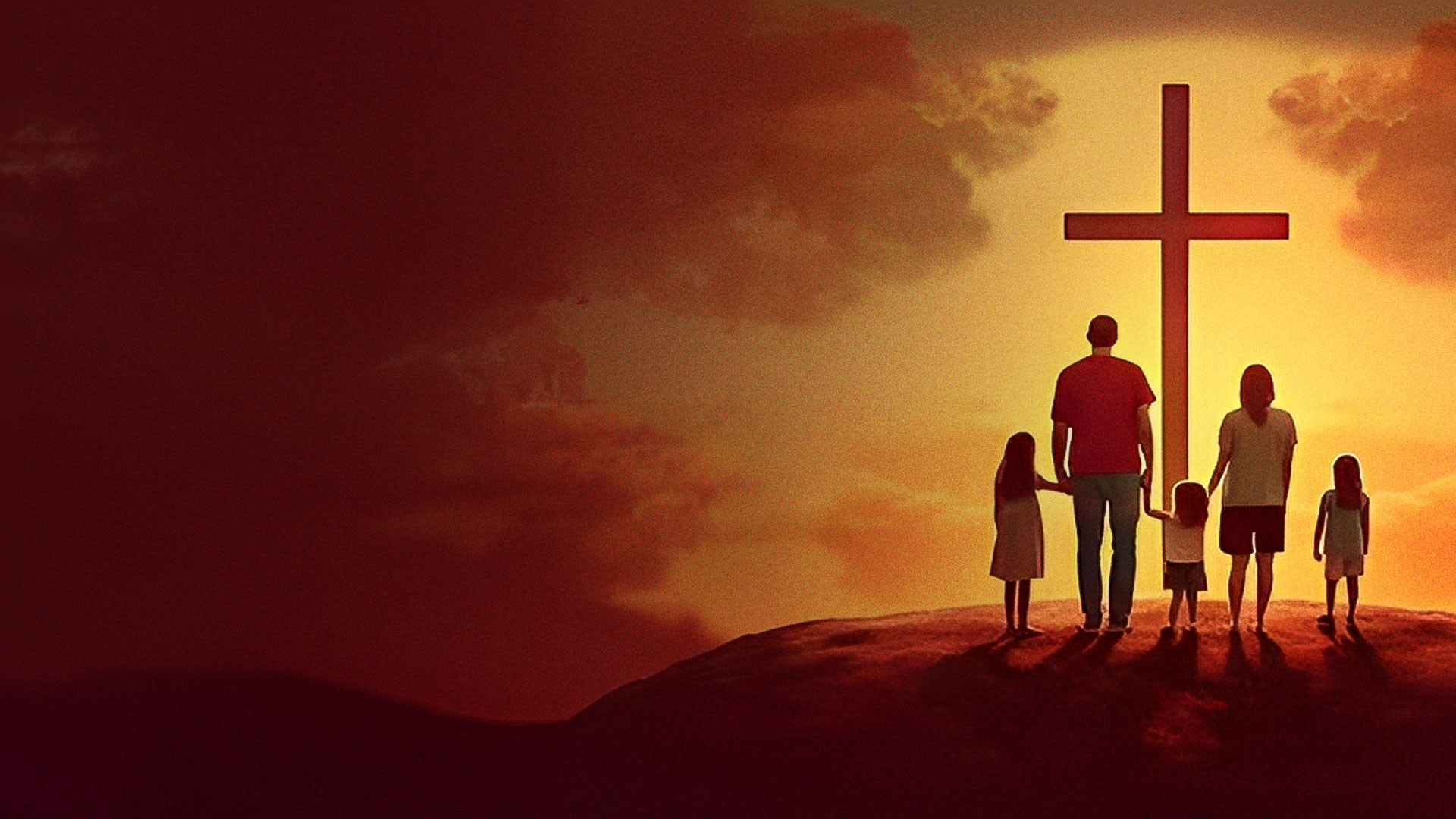 1 Peter 5:5,6
5 Likewise you younger people, submit yourselves to your elders. Yes, all of you be submissive to one another, and be clothed with humility, for "GOD RESISTS THE PROUD, BUT GIVES GRACE TO THE HUMBLE." 
6 Therefore humble yourselves under the mighty hand of God, that He may exalt you in due time,
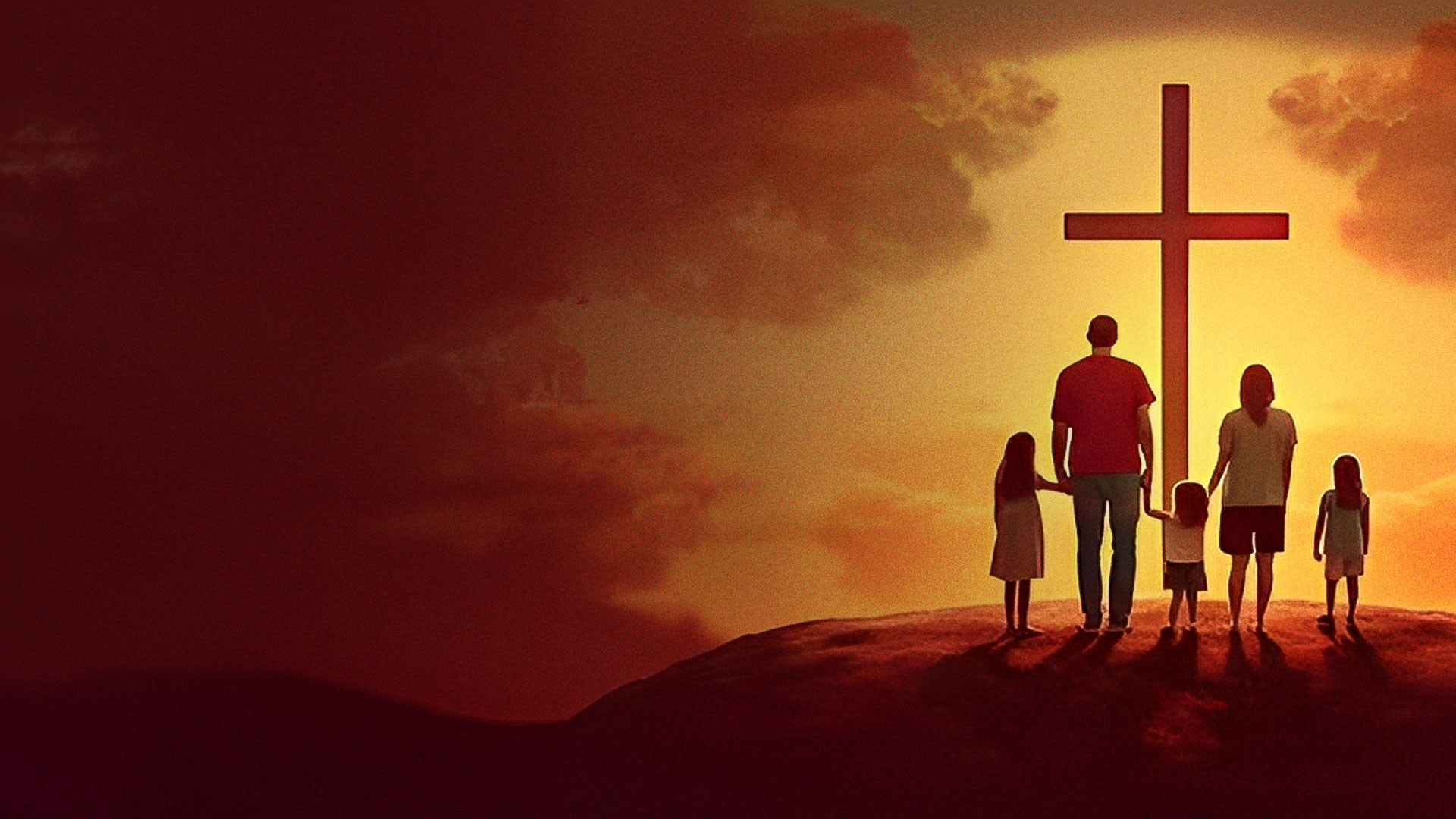 3. EXTEND FORGIVENESS.
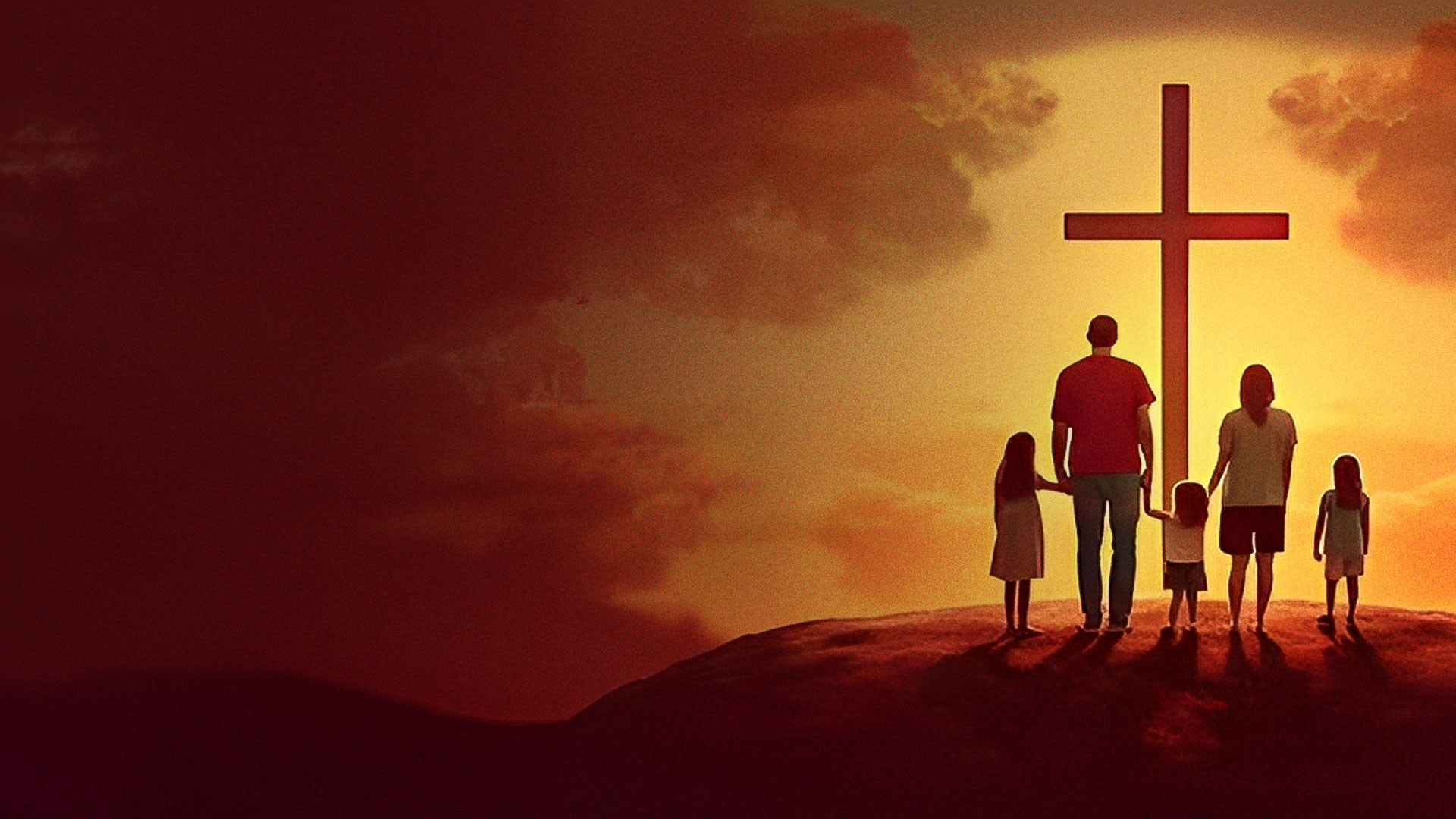 Ephesians 4:31,32
31  Let all bitterness, wrath, anger, clamor, and evil speaking be put away from you, with all malice. 
32 And be kind to one another, tenderhearted, forgiving one another, even as God in Christ forgave you.
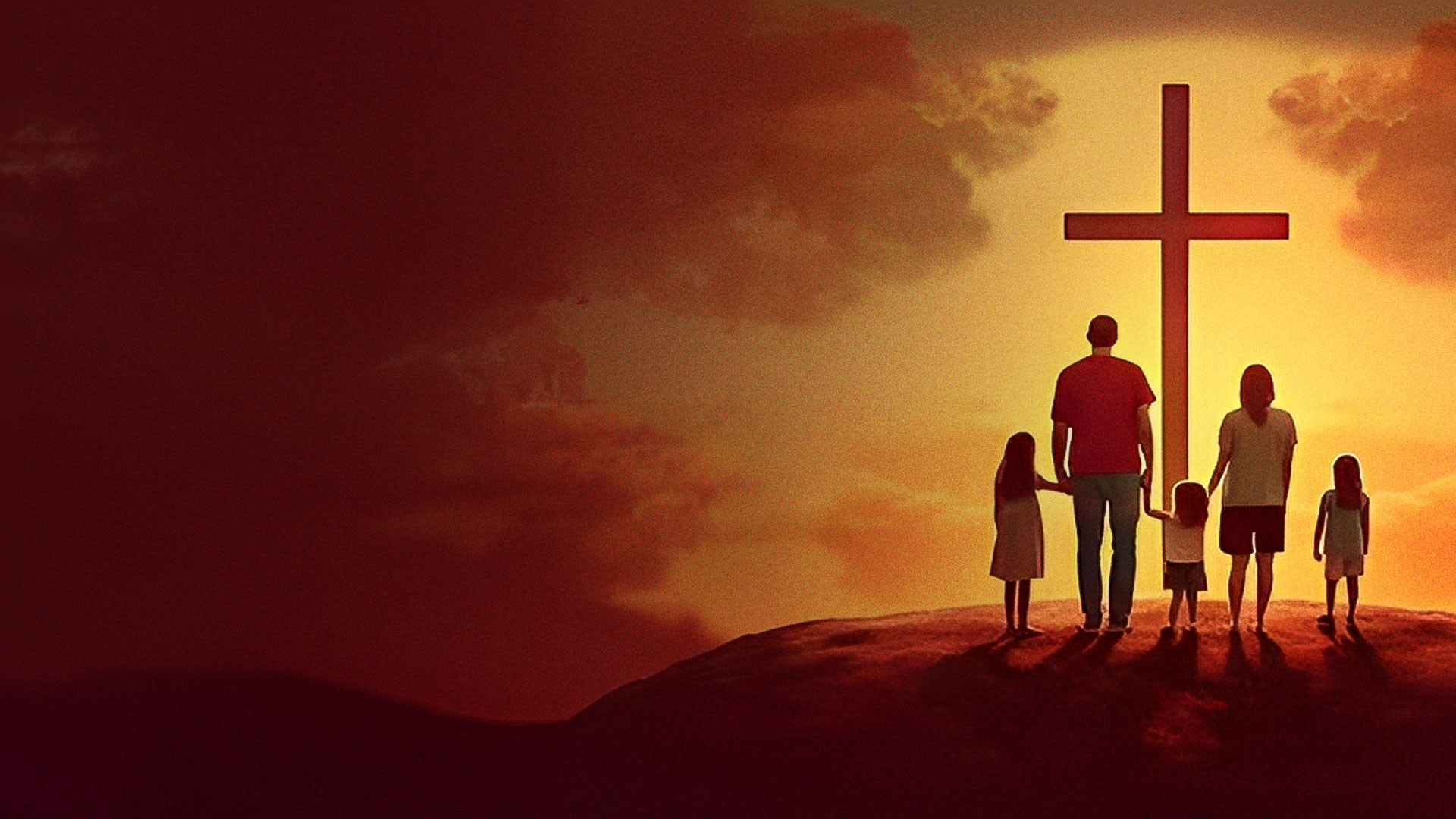 4. BE REDEMPTIVE.
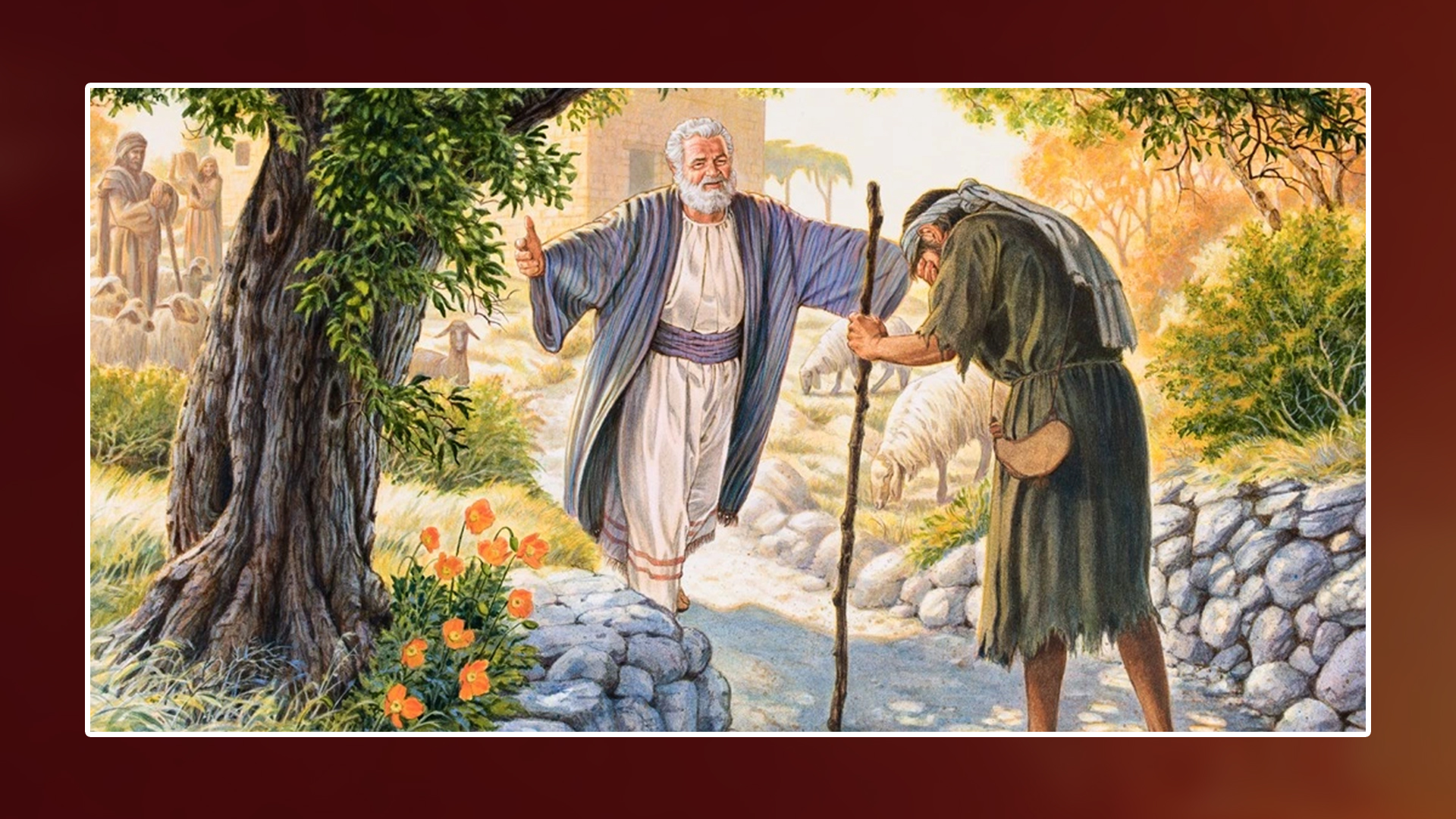 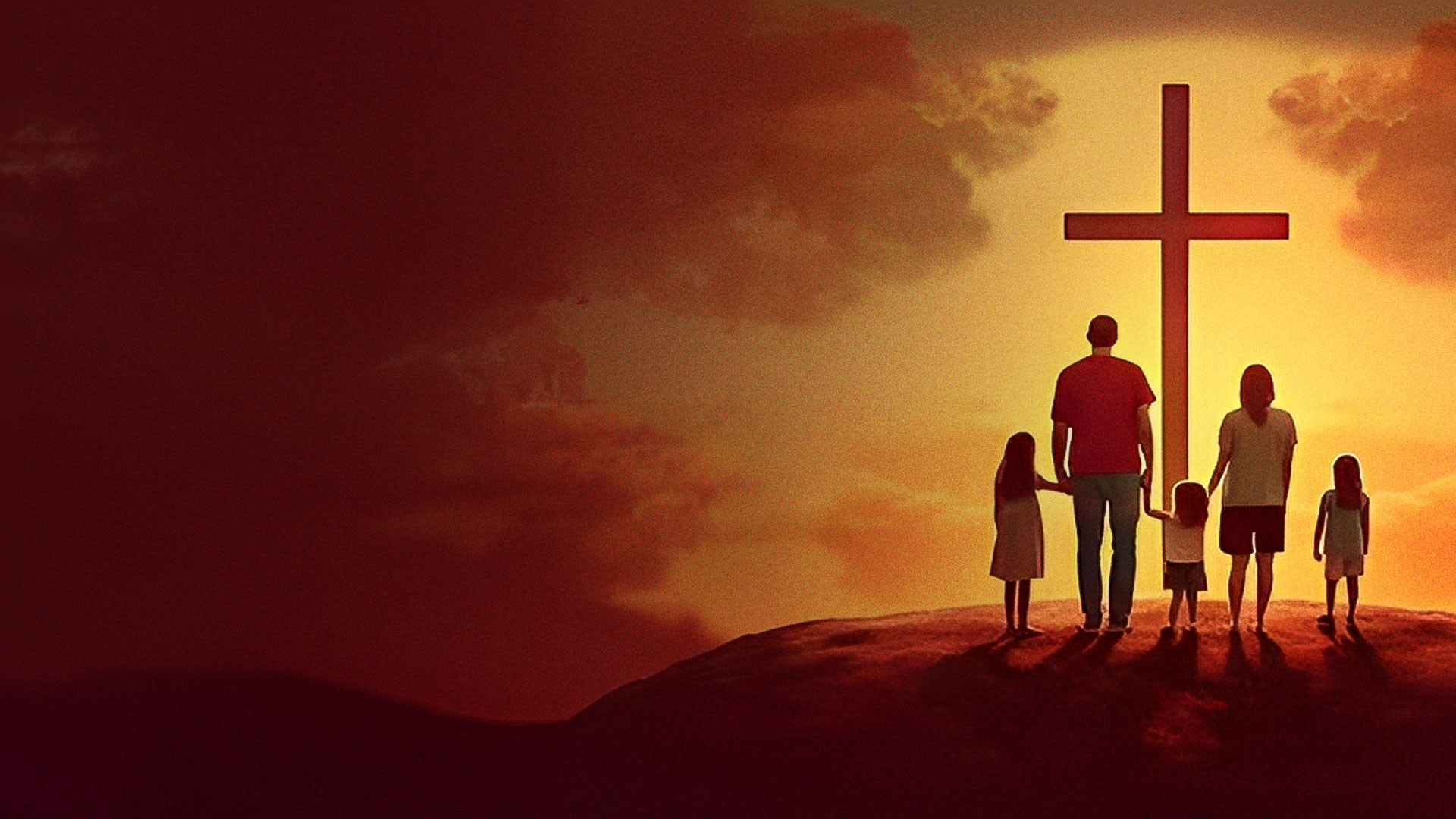 NURTURING HEALTHY RELATIONSHIPS - FIVE ACTION POINTS
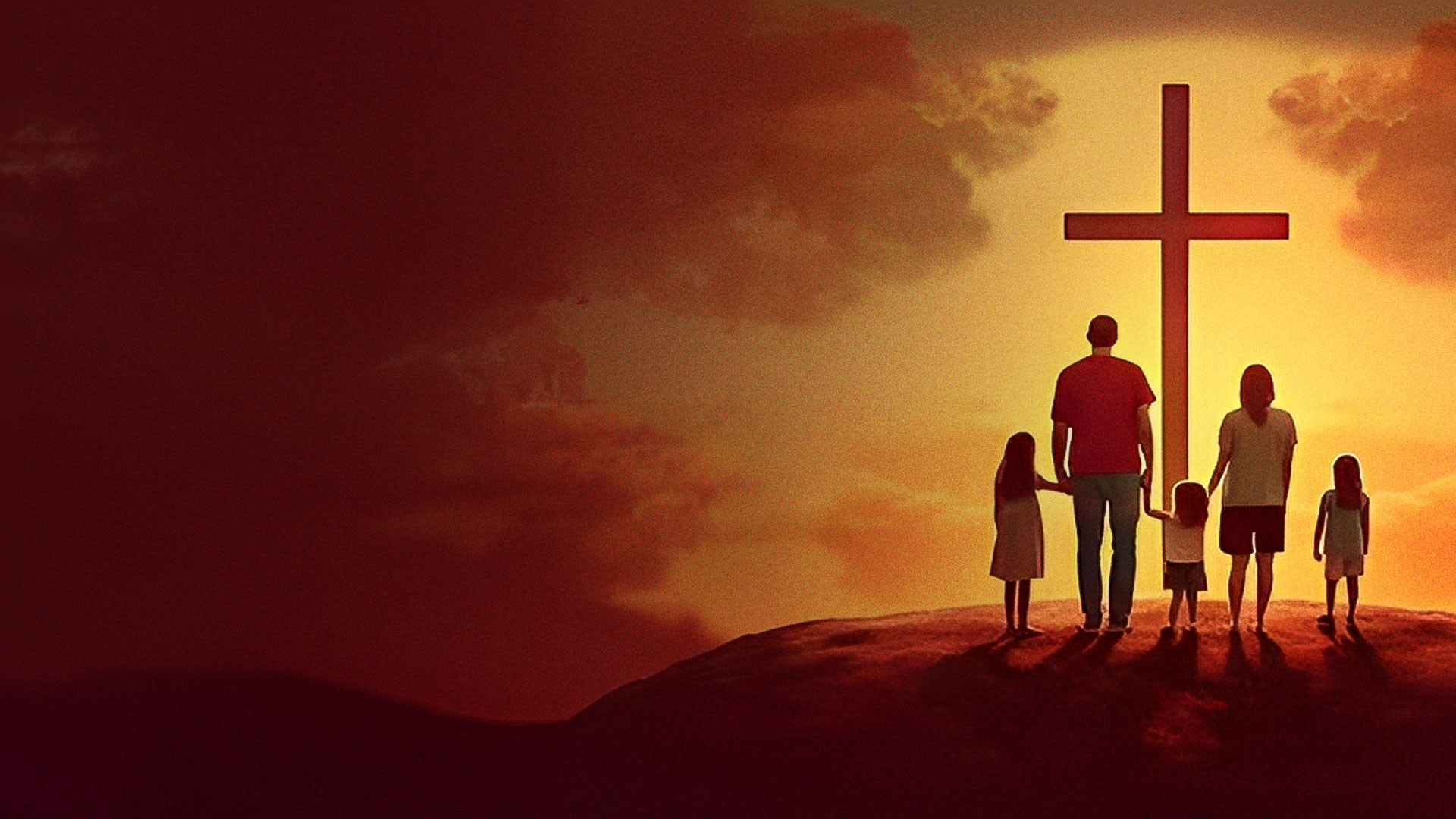 1. WHAT MATTERS TO THEM, MUST MATTER TO YOU.
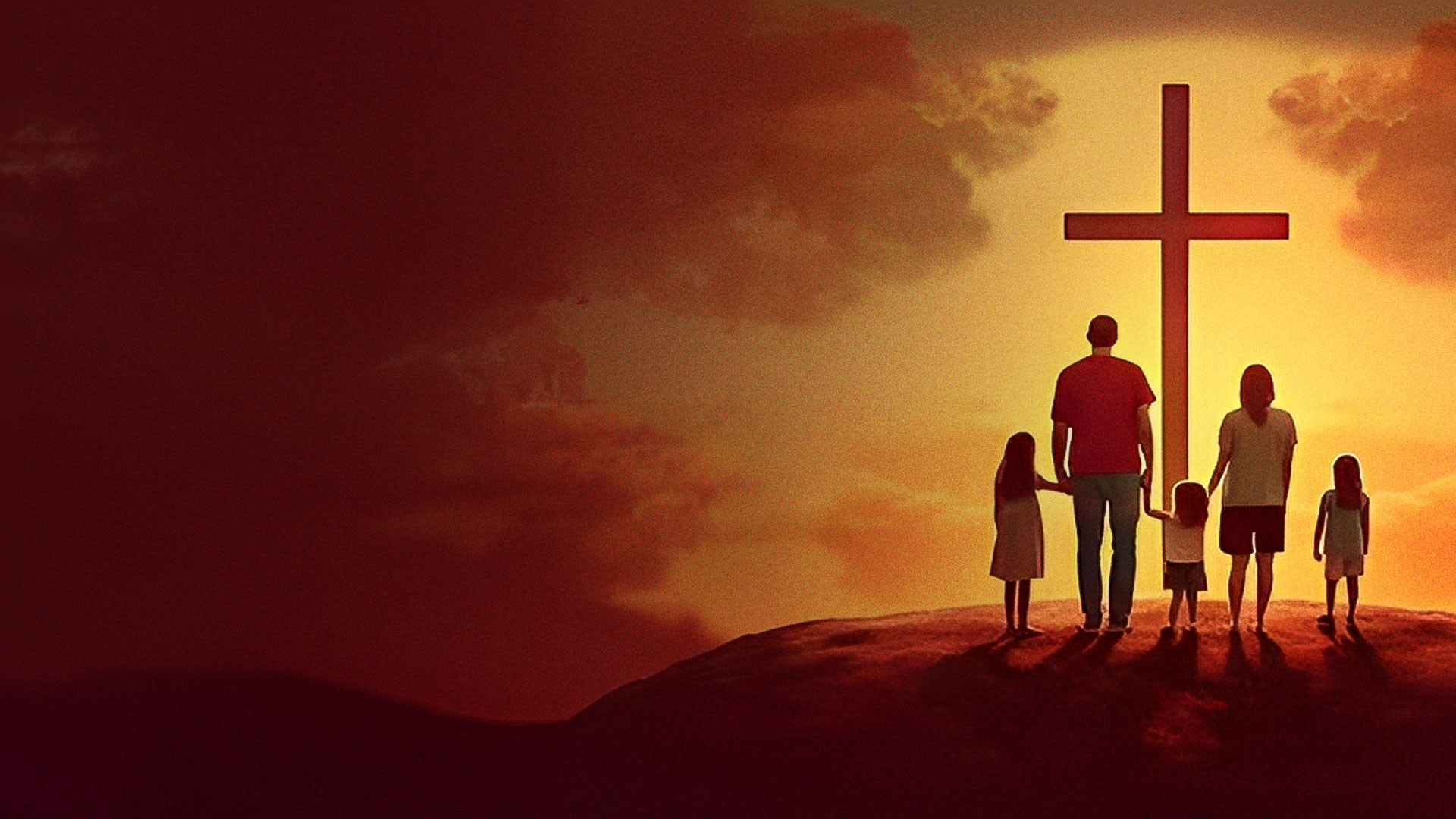 Romans 12:10  
Be kindly affectionate to one another with brotherly love, in honor giving preference to one another;
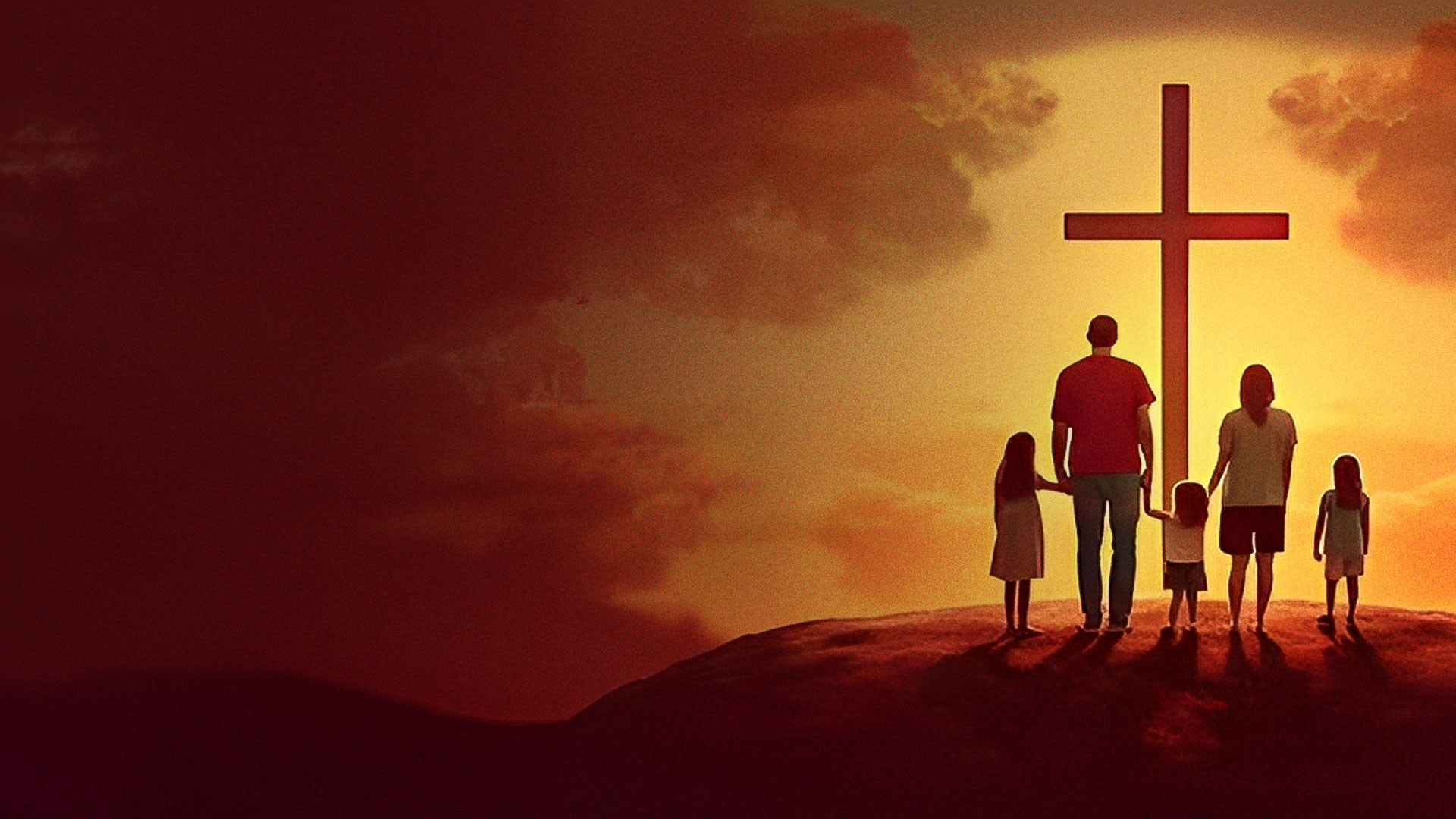 Philippians 2:4  
Let each of you look out not only for his own interests, but also for the interests of others.
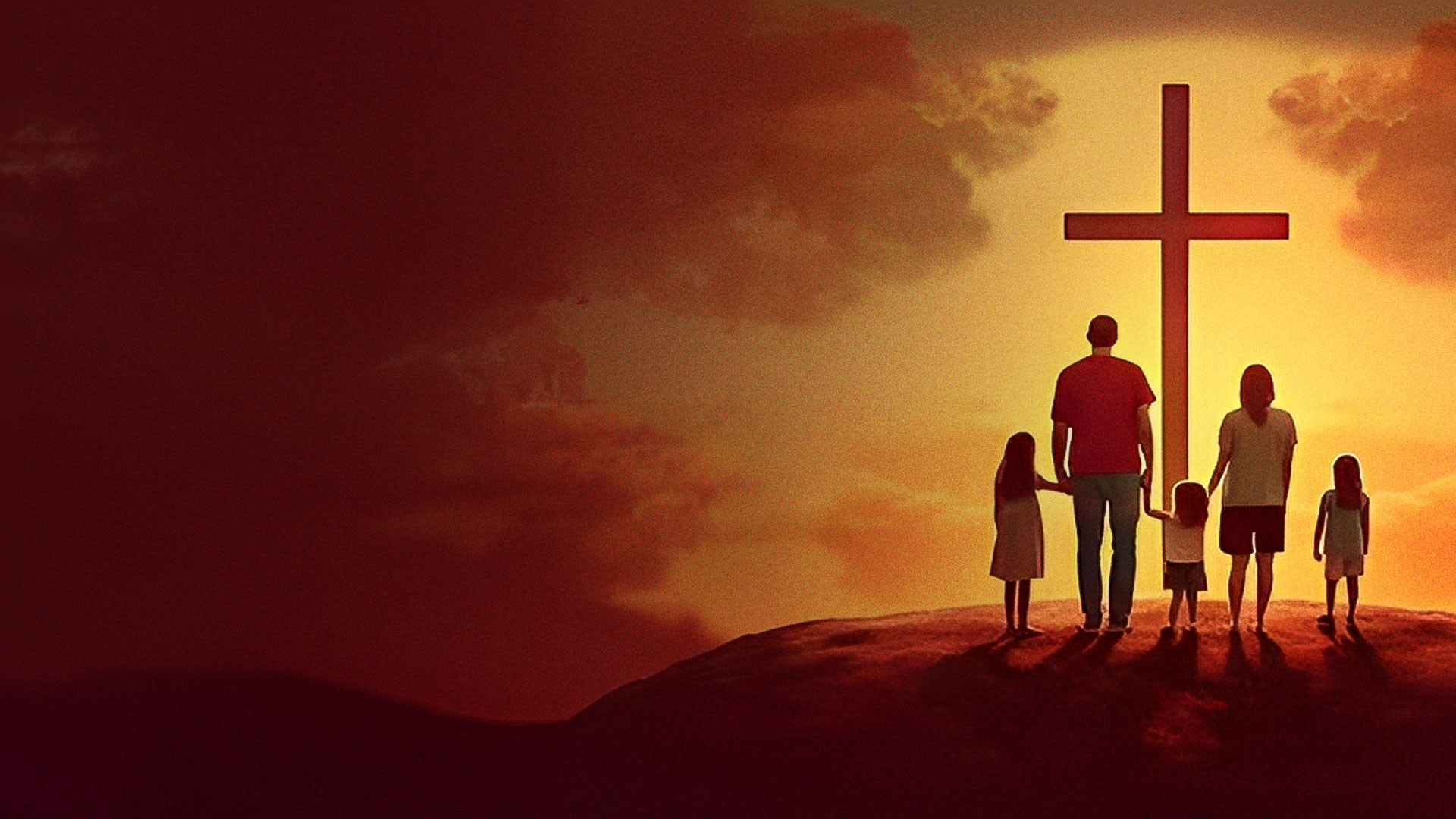 2. GIVE THE GIFT OF TIME (LIFE).
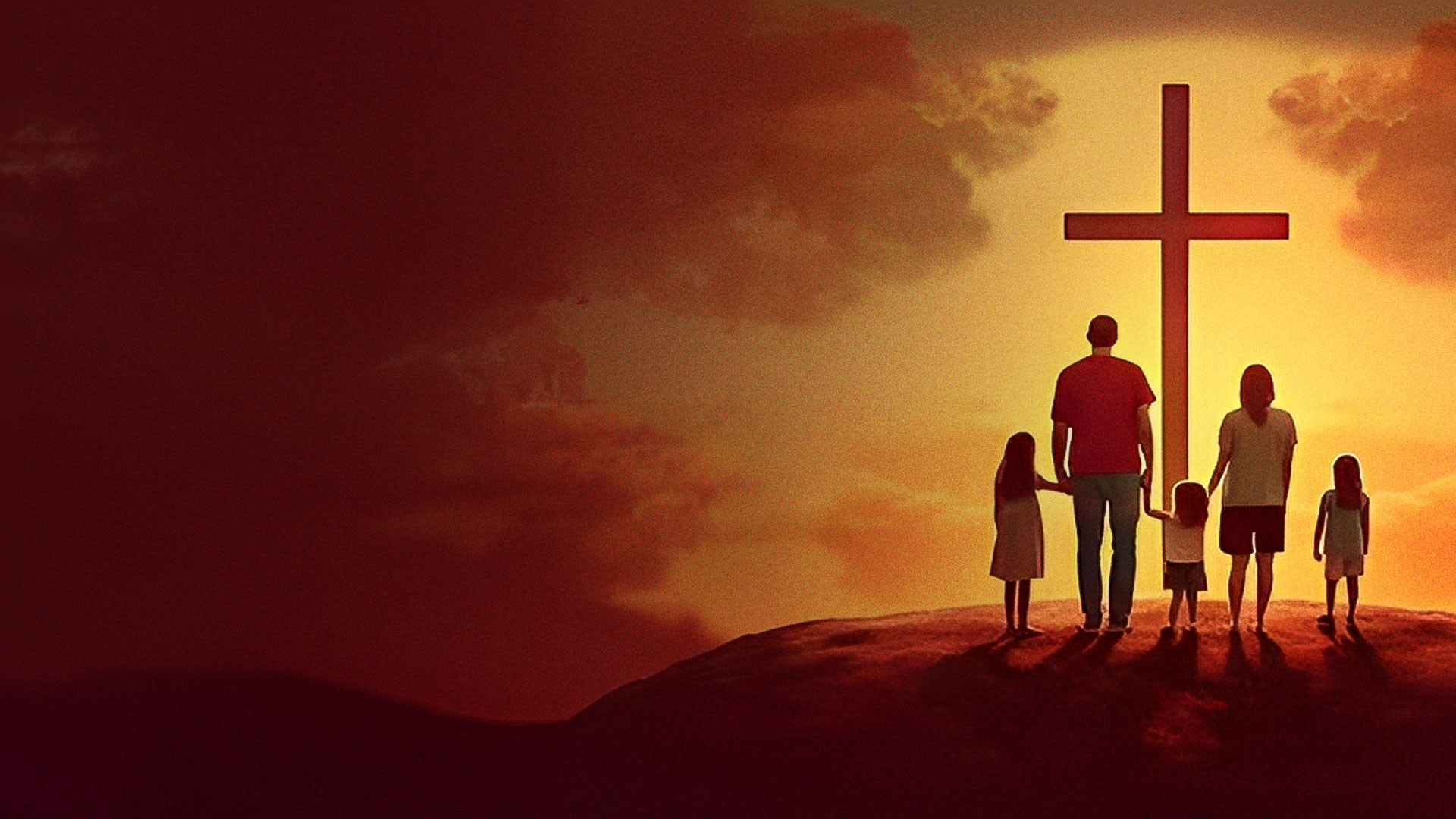 3. GIVE THE GIFT OF ATTENTION (LISTENING AND UNDERSTANDING).
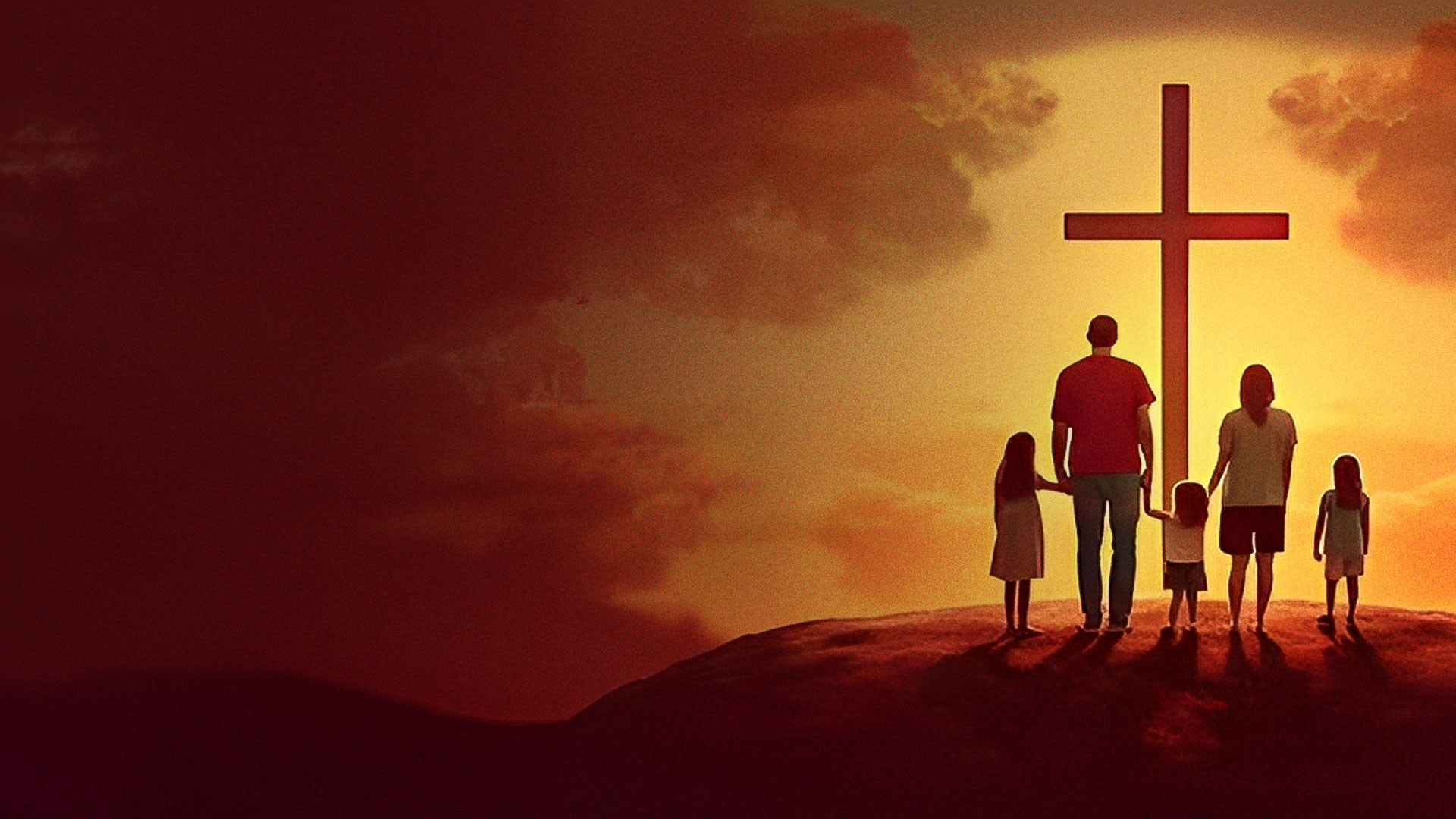 4. GIVE THE GIFT OF INVOLVEMENT (ENGAGING).
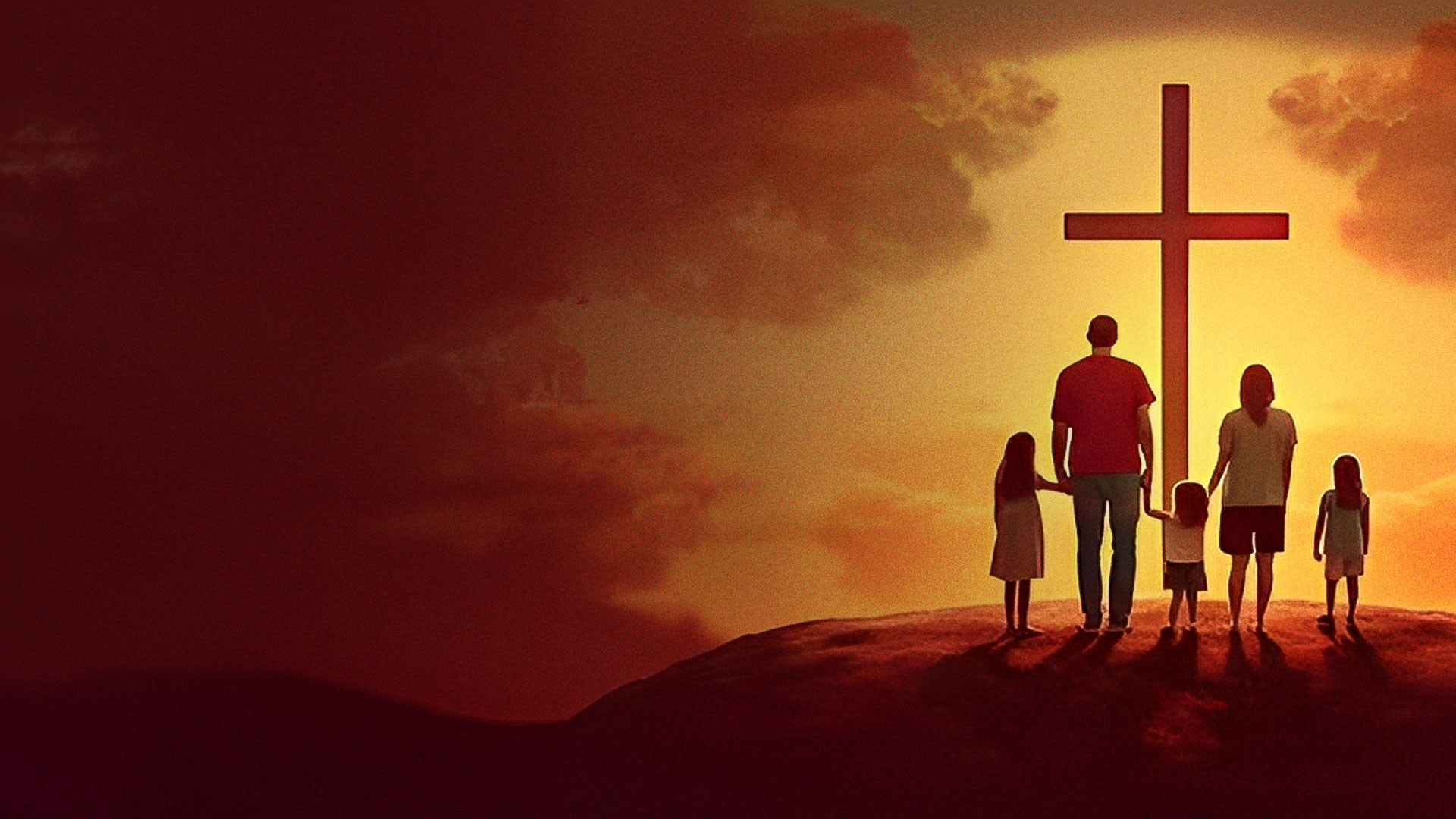 5. GIVE THE GIFT OF ENCOURAGEMENT (SUPPORT).
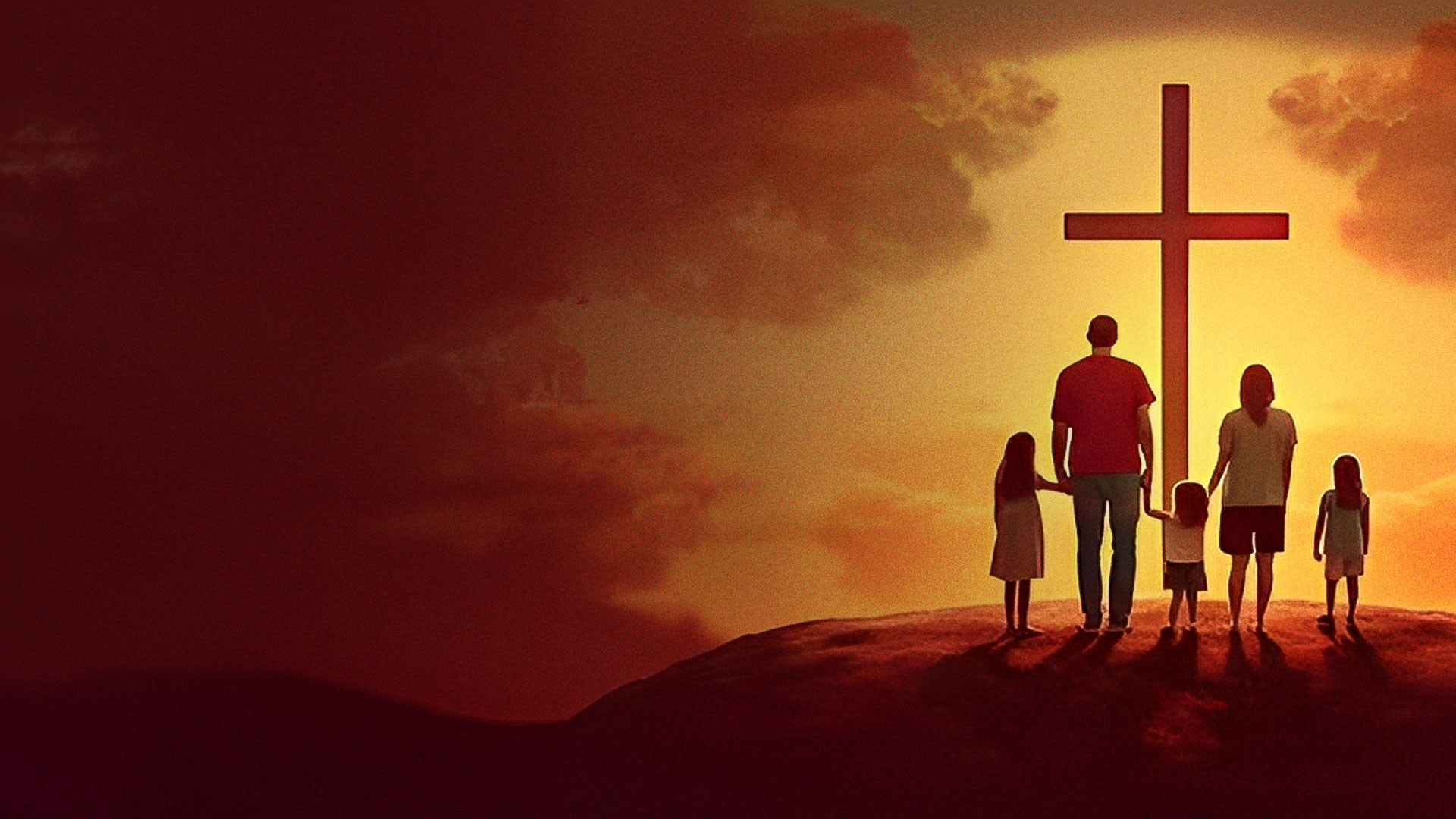 SUMMARY
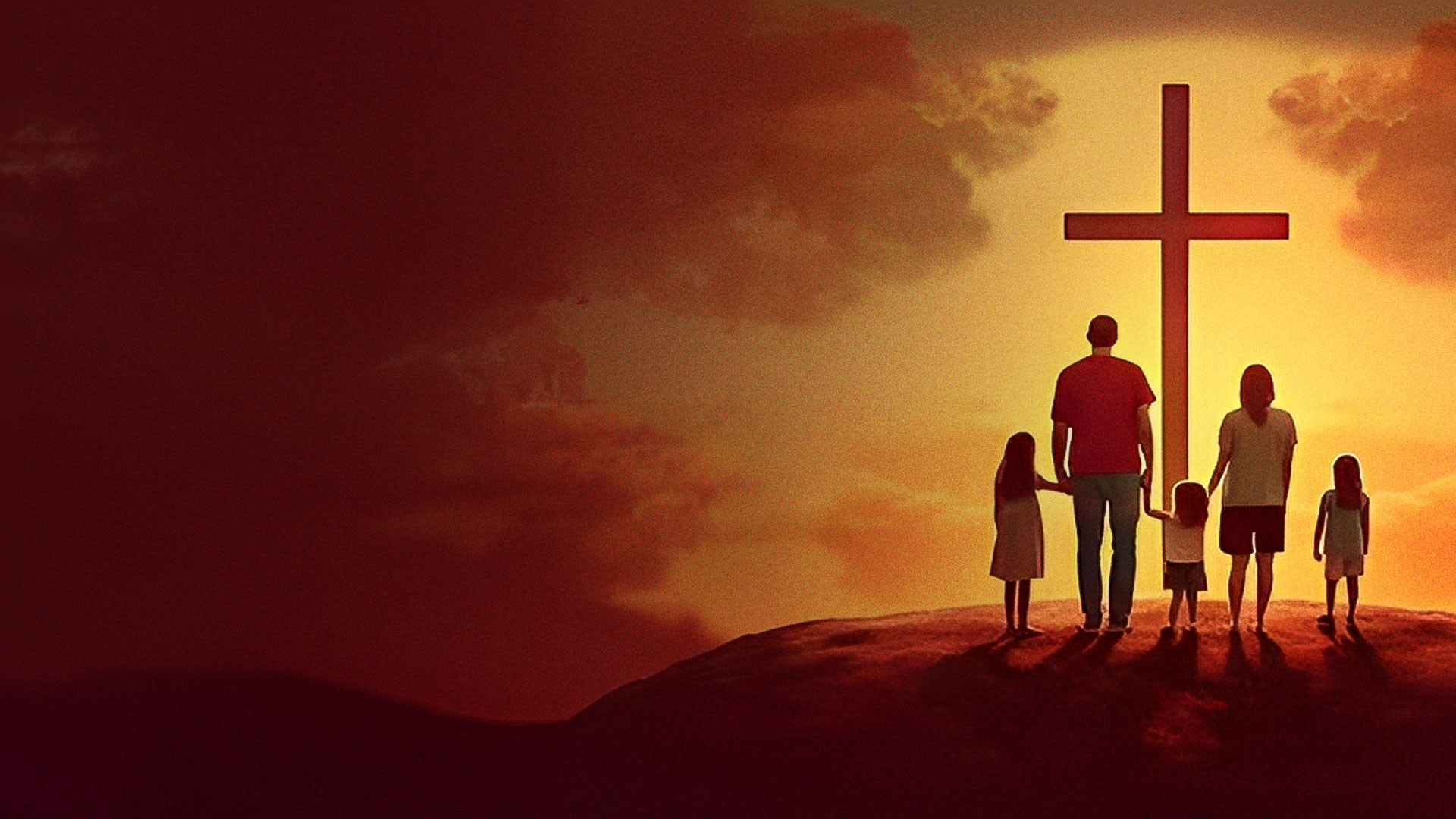 NURTURING HEALTHY RELATIONSHIPS - FOUR BIBLICAL PRINCIPLES
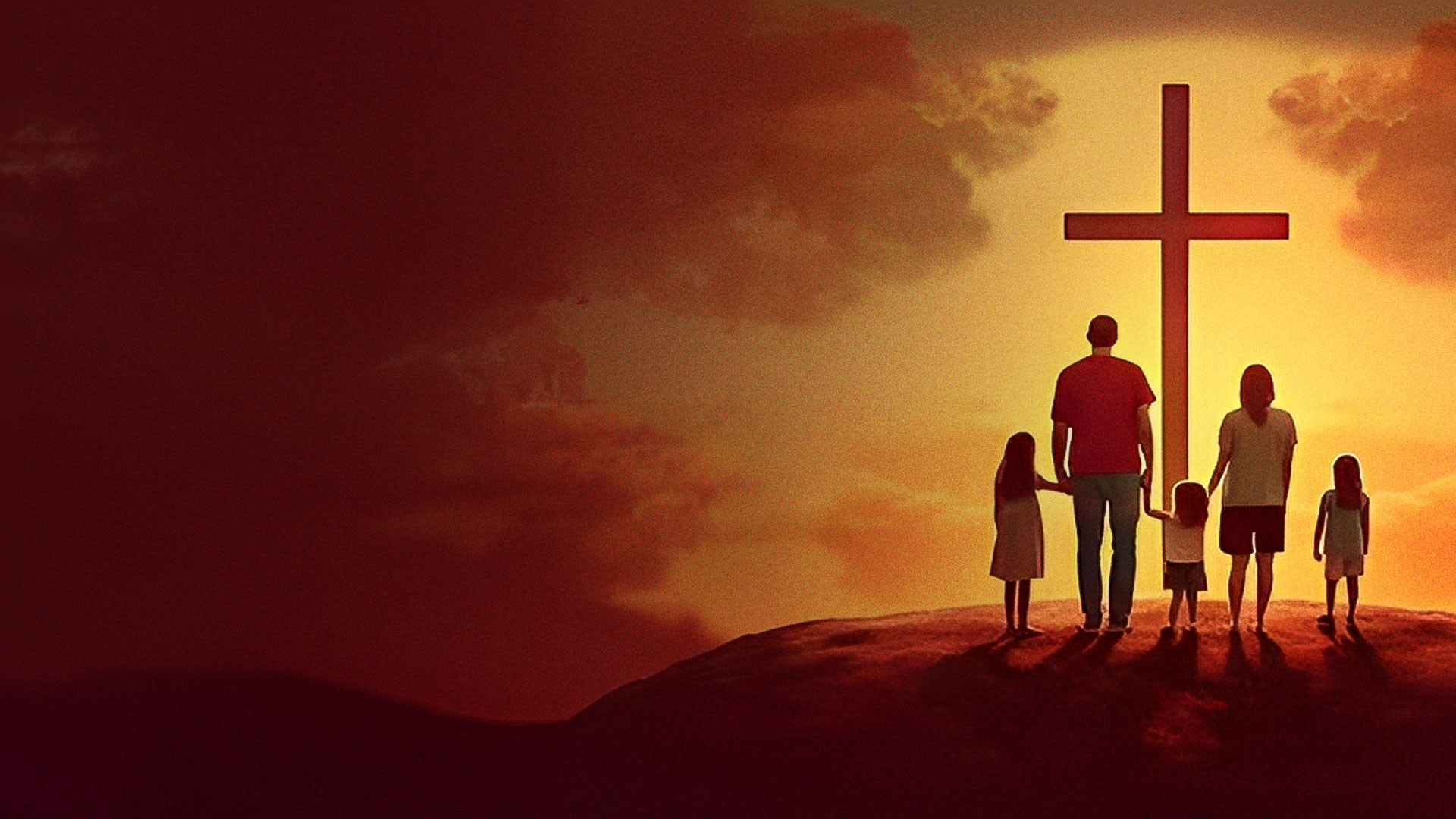 1. Show Unconditional, Yet Tough Love.
2. Demonstrate Honor (Respect).
3. Extend Forgiveness.
4. Be Redemptive.
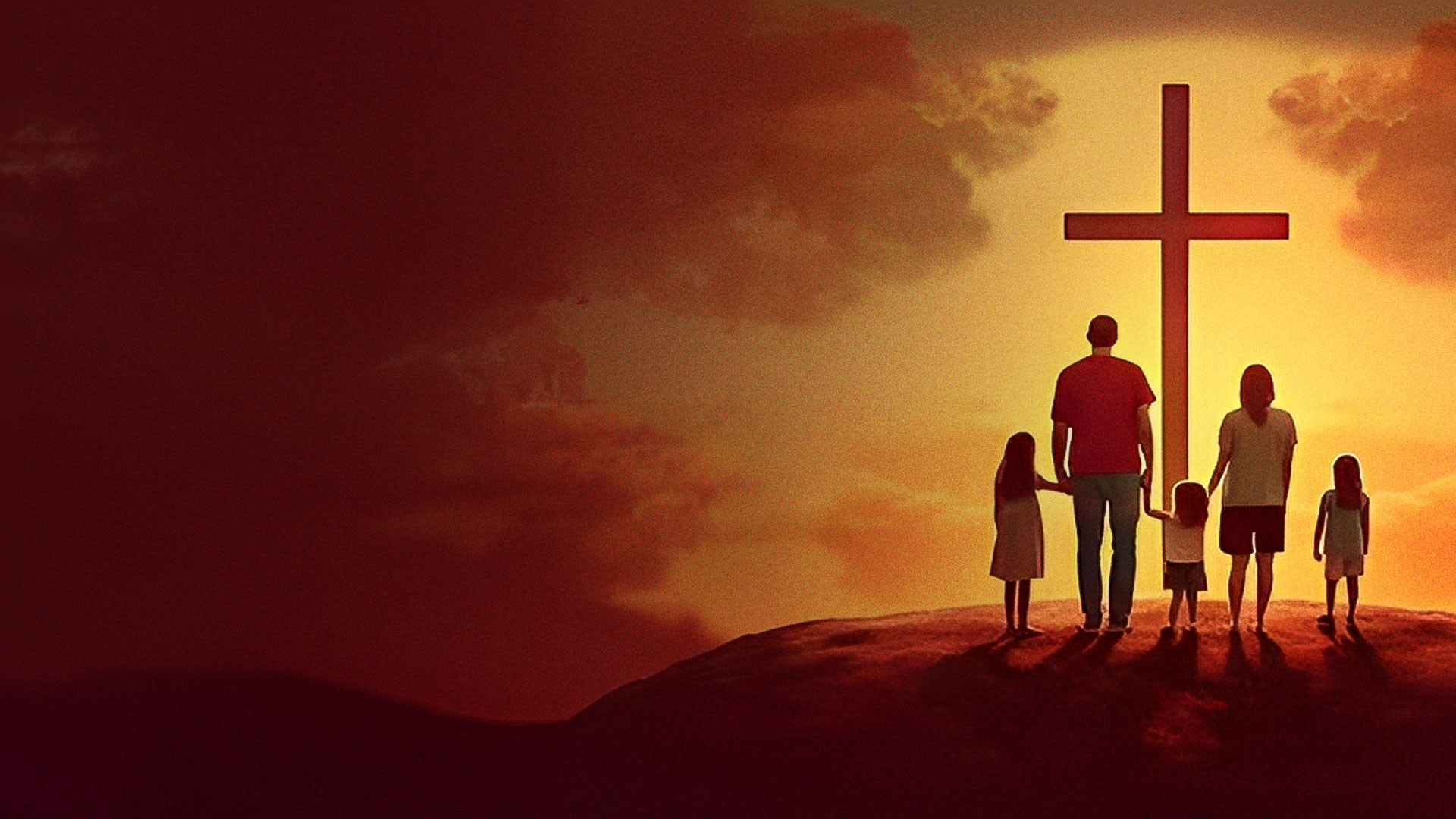 NURTURING HEALTHY RELATIONSHIPS - FIVE ACTION POINTS
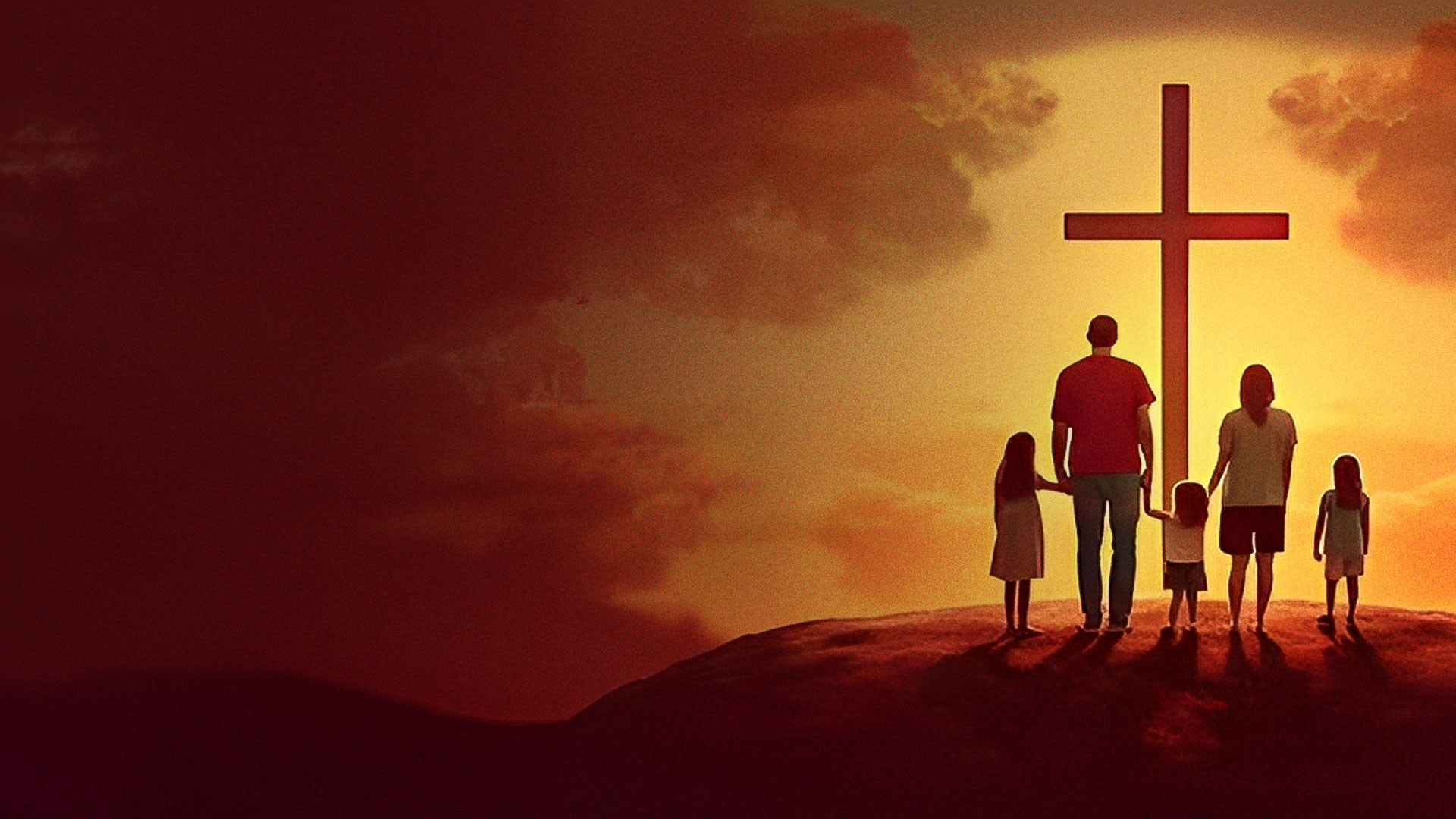 1. What matters to them, must matter to you.
2. Give the gift of time (life).
3. Give the gift of attention 
(listening and understanding).
4. Give the gift of involvement (engaging).
5. Give the gift of encouragement (support).